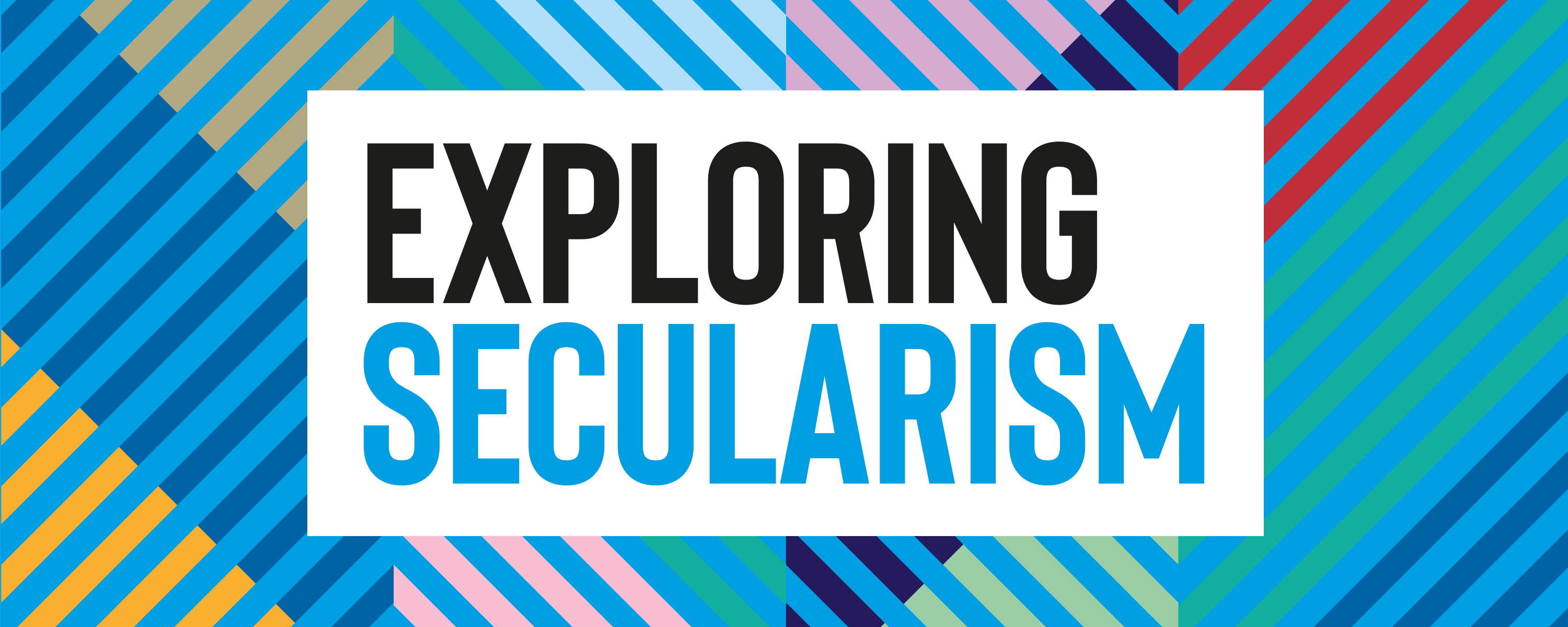 What is secularism?
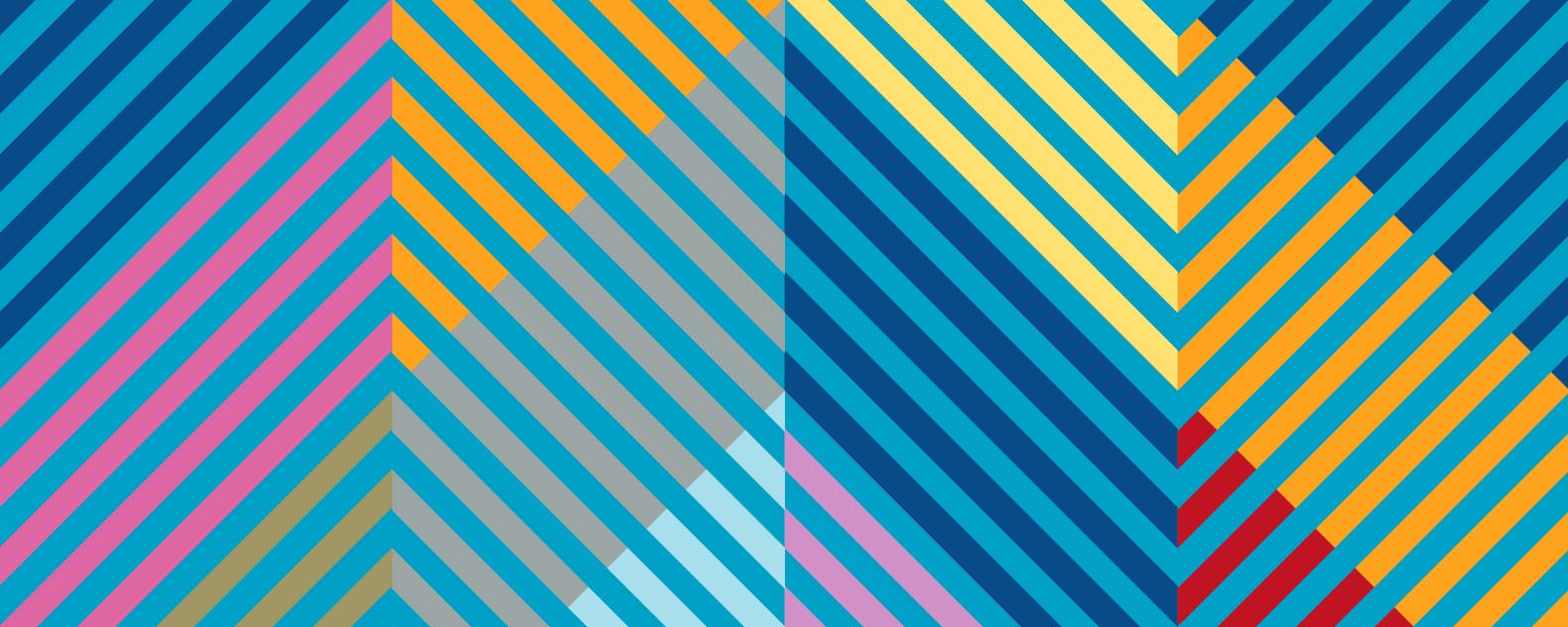 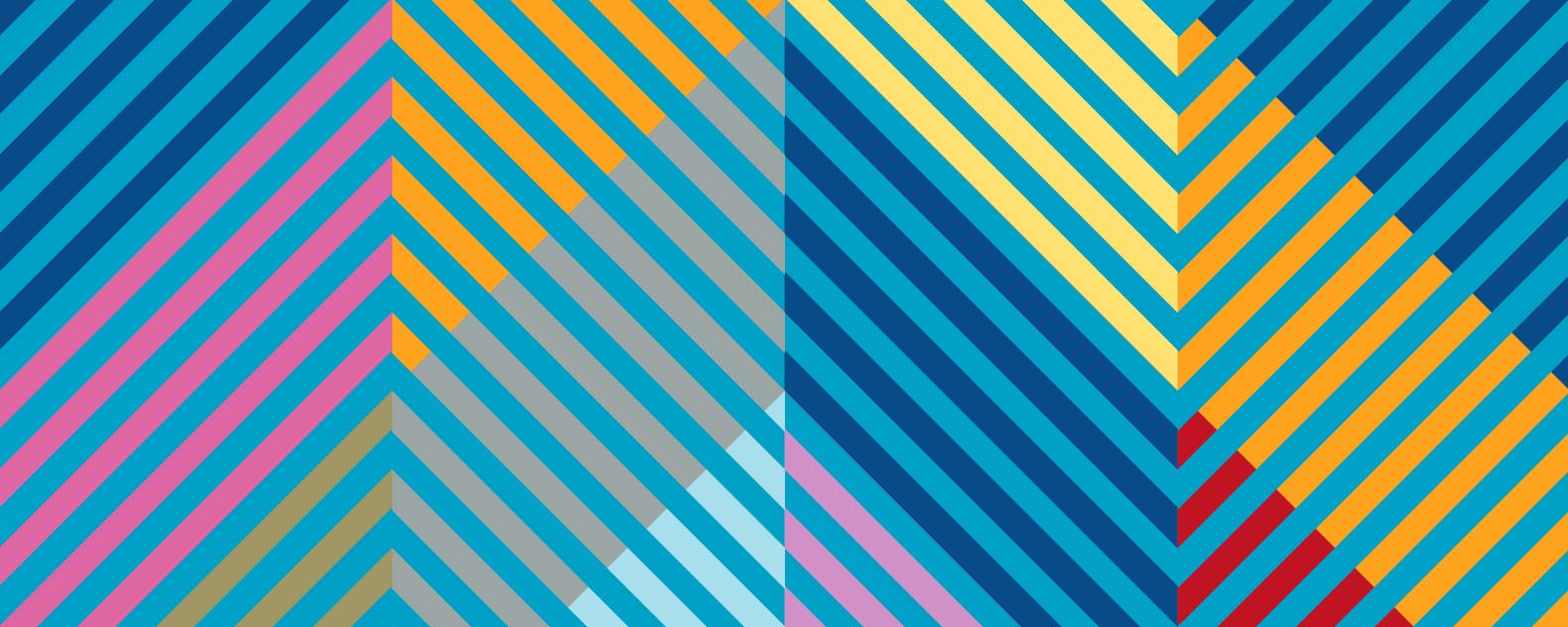 What is secularism?
‘Secularism refers to a range of different ideas and practices which seek to balance freedom of and from religion with other rights.’
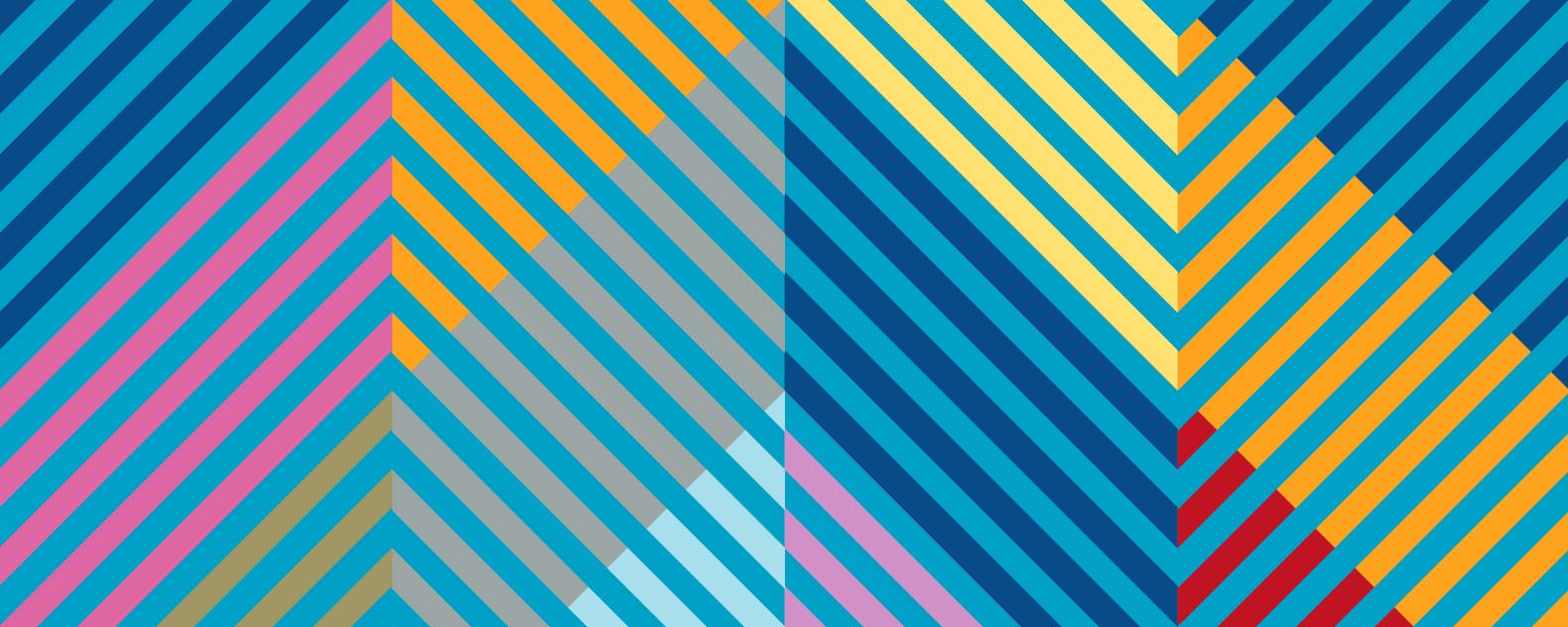 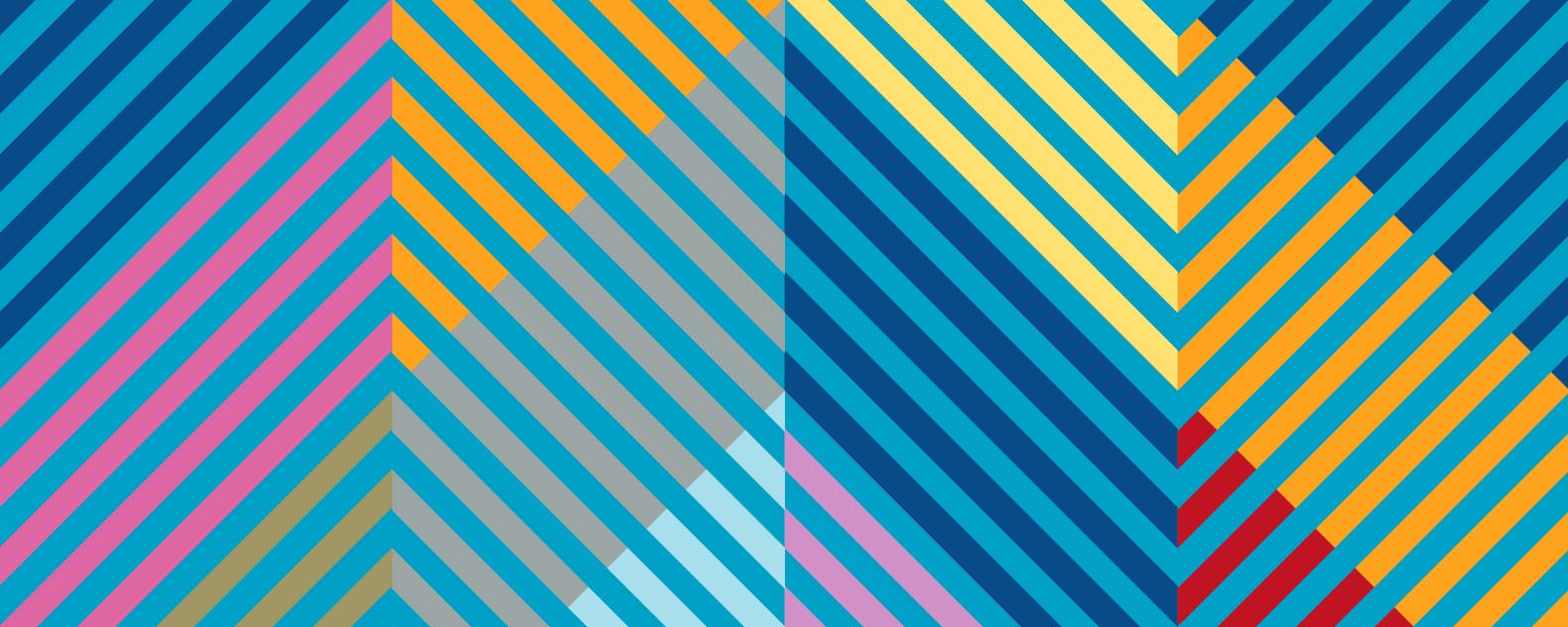 3 Secular Principles
1. Separation of religious institutions from state institutions and a public sphere where religion may participate, but not dominate.  
 
2. Freedom to practise your faith or beliefs without harming others, or to change it or not have one, according to your conscience.  
 
3. Equality, so that your religious beliefs or lack of them doesn’t put others at an advantage or a disadvantage.
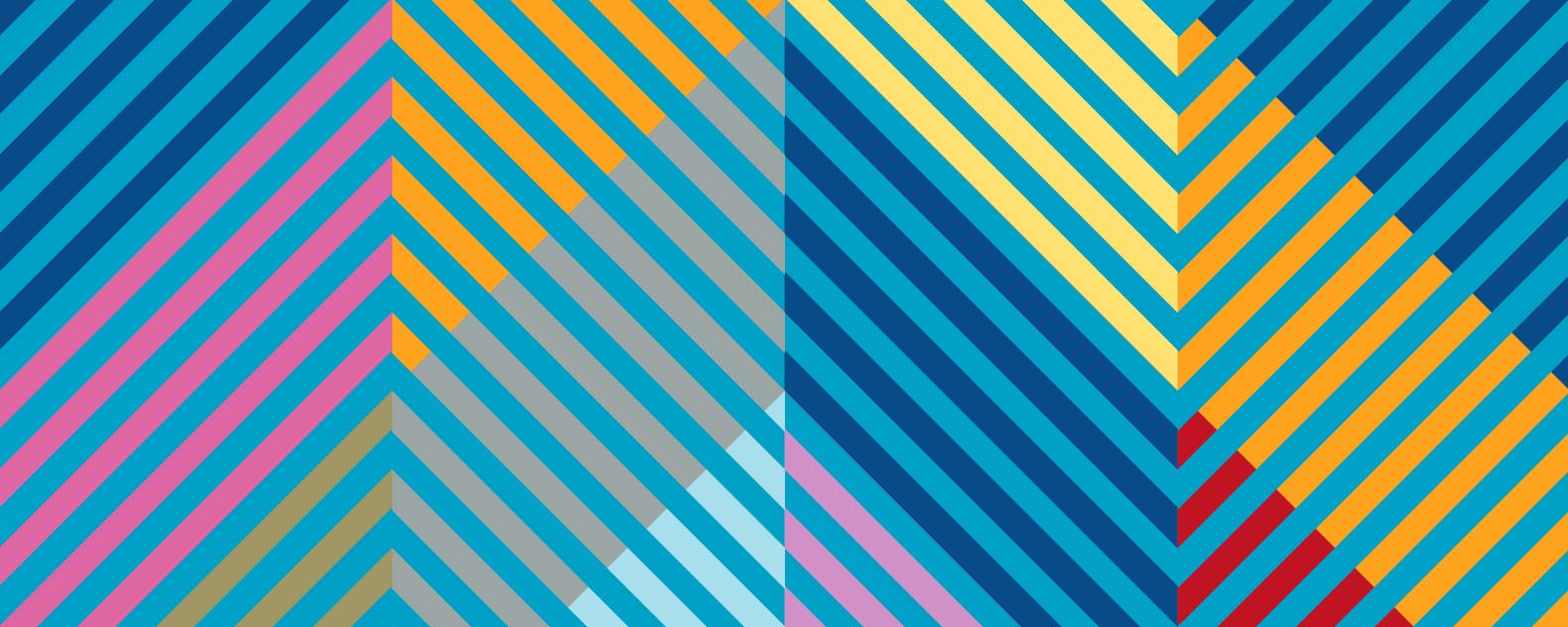 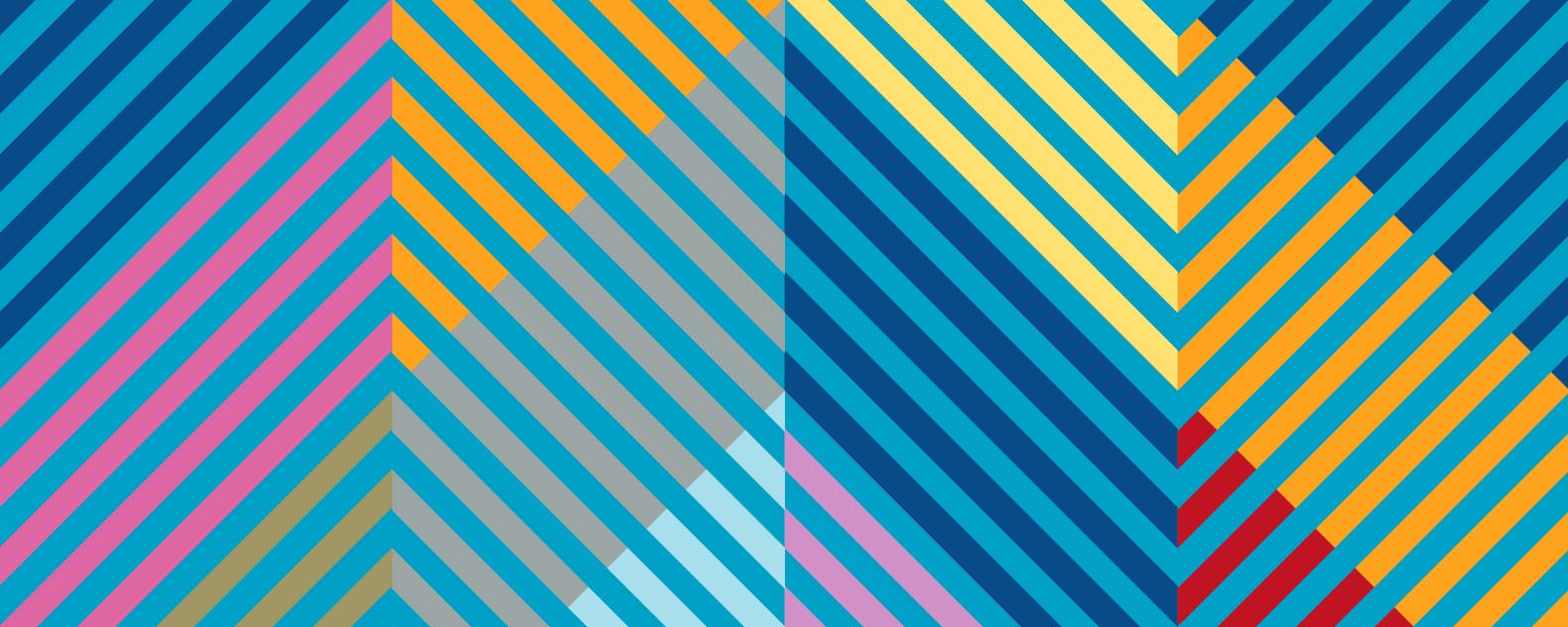 Task 1
We will now look at six different viewpoints.

You need to decide whether the viewpoint is about Separation, Freedom, or Equality.

Write your answer down for each one.
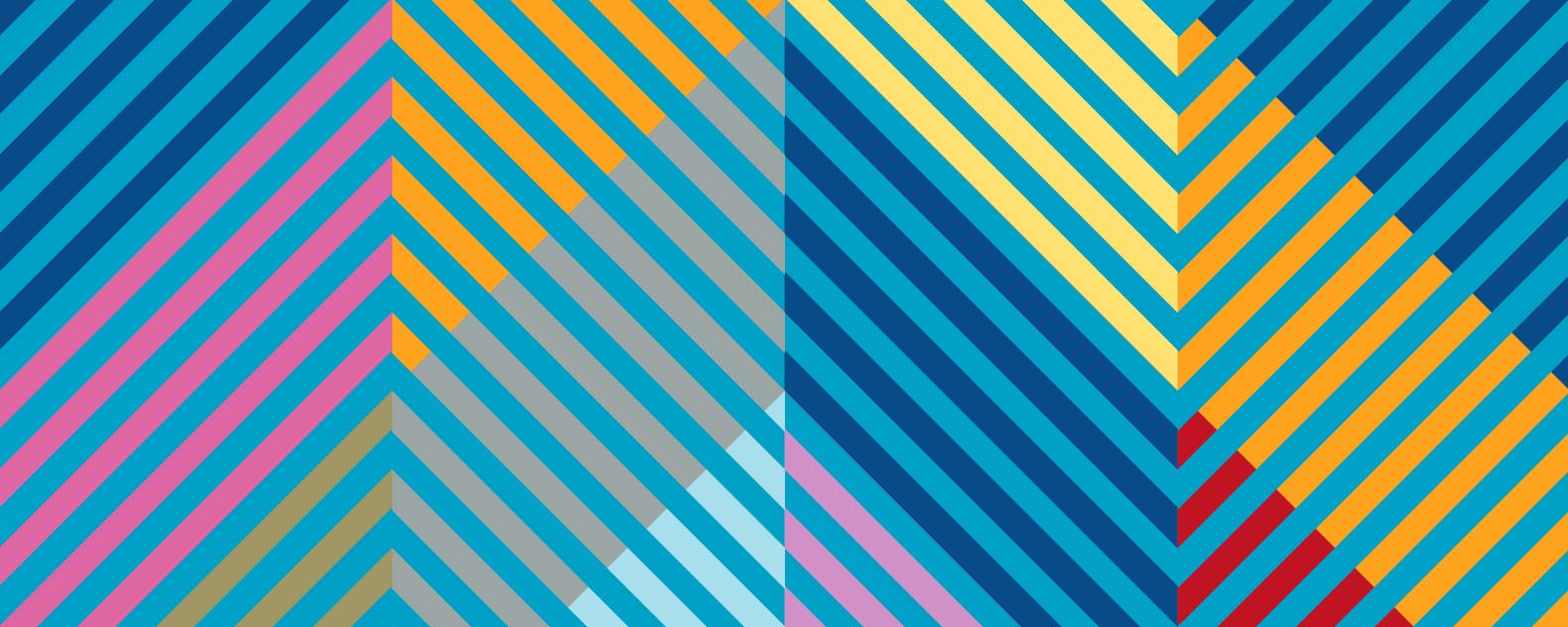 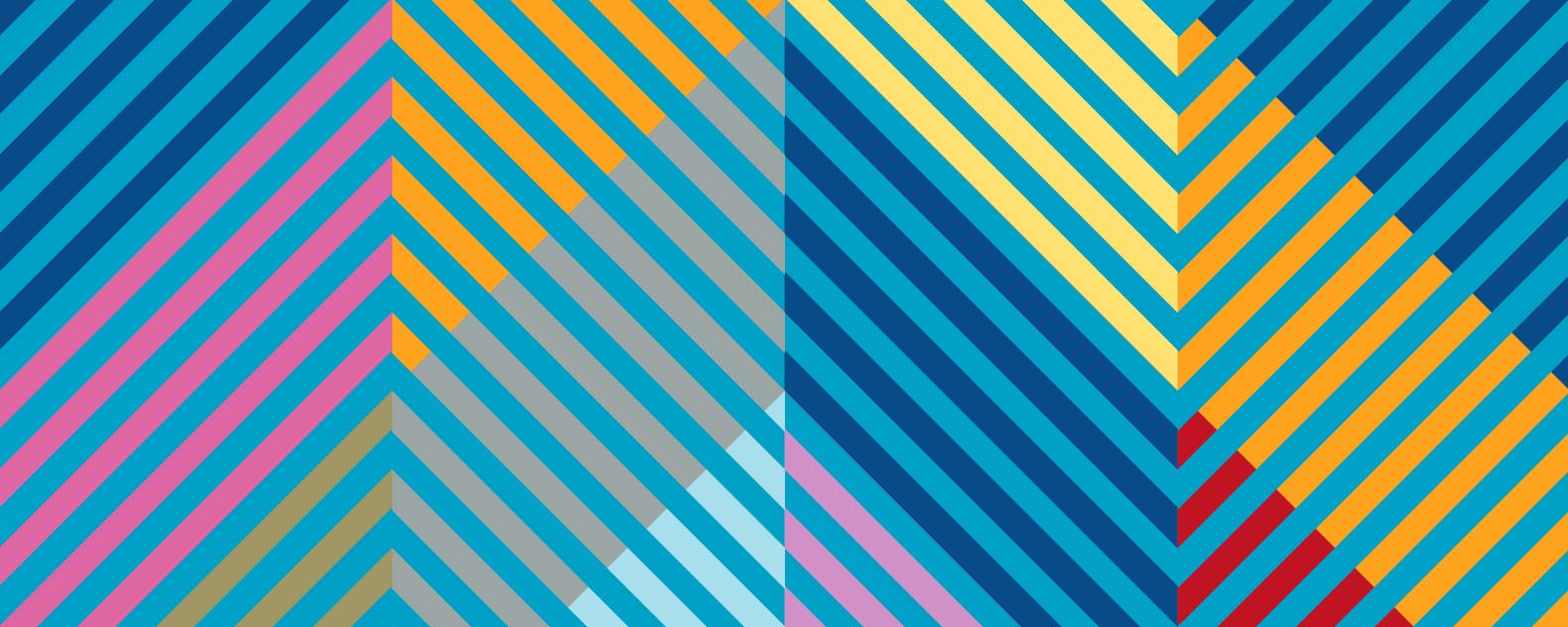 Viewpoint A
“I’m in Year 10 and I attend a faith school. I’ve recently told my teachers that I no longer believe in religion and they are really unhappy with me and say they are going to speak to my parents…I’m really worried about it…”
Is this an issue of Separation, Freedom, or Equality?
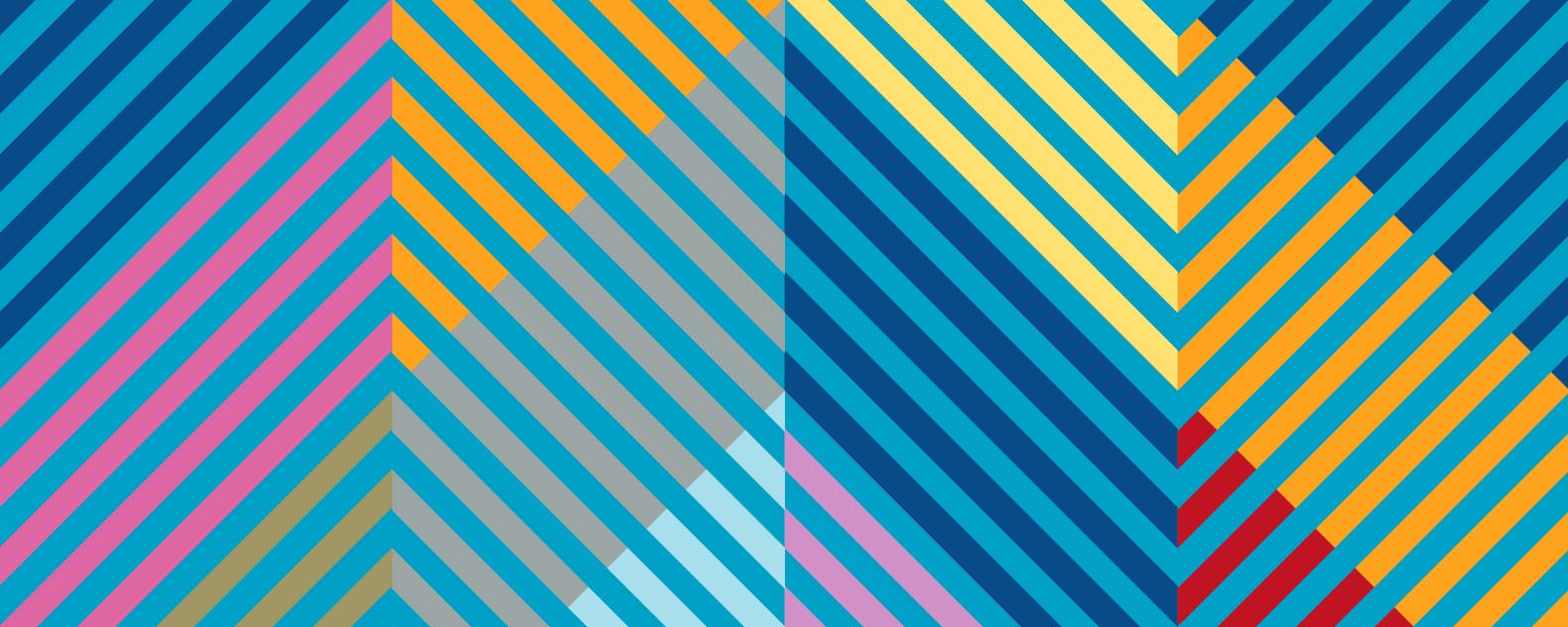 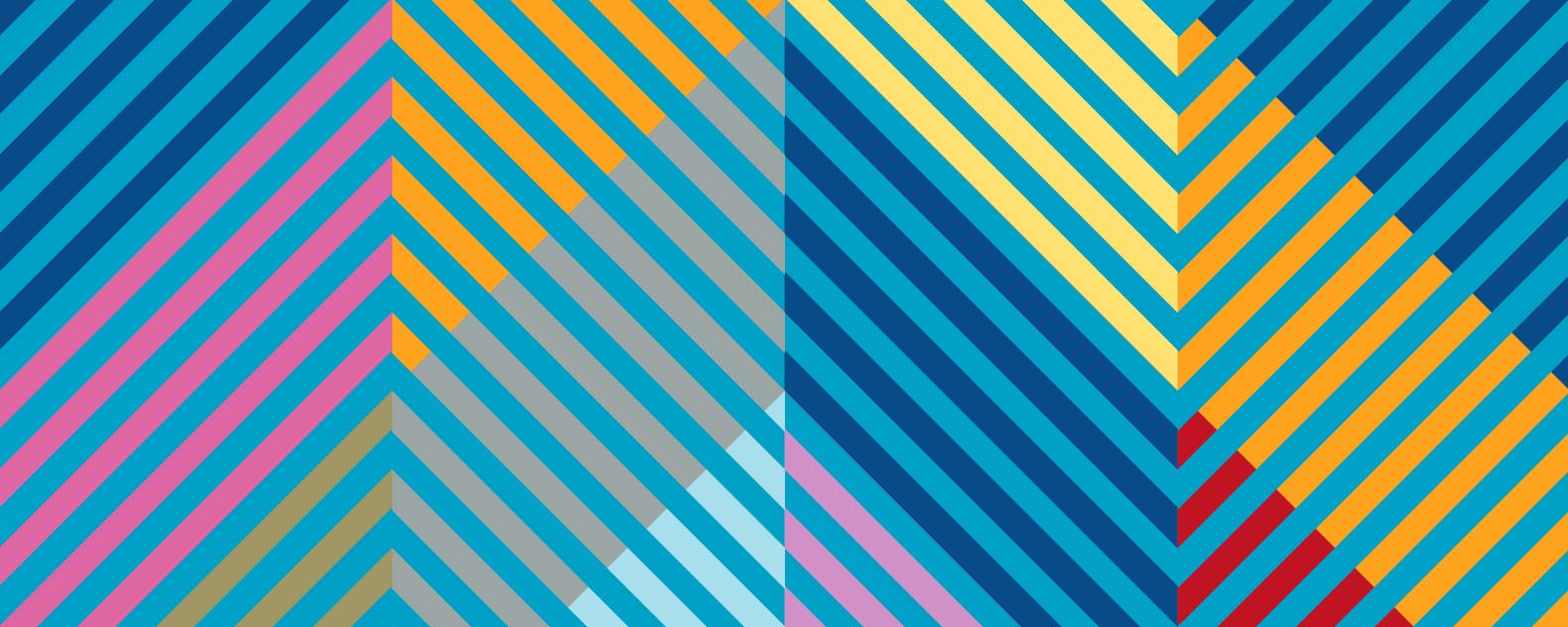 Viewpoint B
“I’m a parent of a 5-year-old boy and I want him to attend the only school in our village as I don’t have a car and want him to make friends on our area. However, the village school is a religious school, and they say I have to take my son to religious services and get a letter from the religious leader to be allowed to go there…why should I have to do that?”
Is this an issue of Separation, Freedom, or Equality?
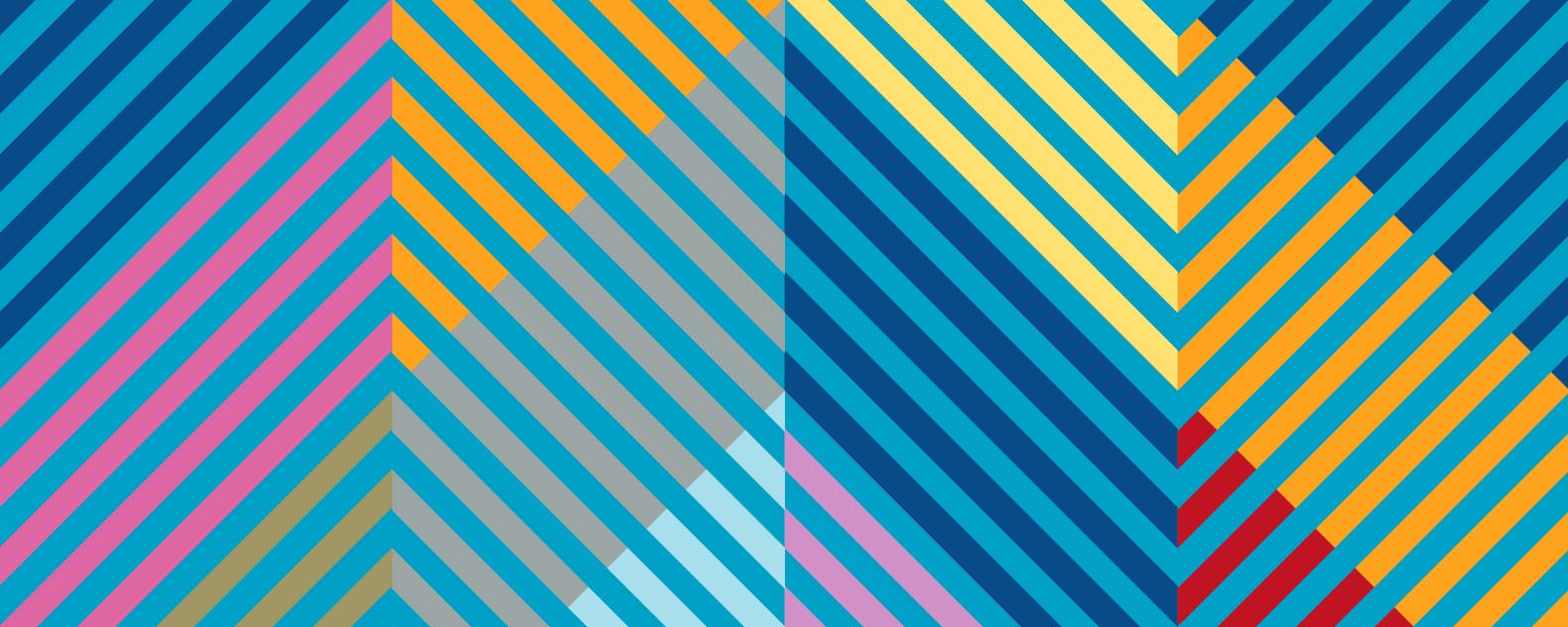 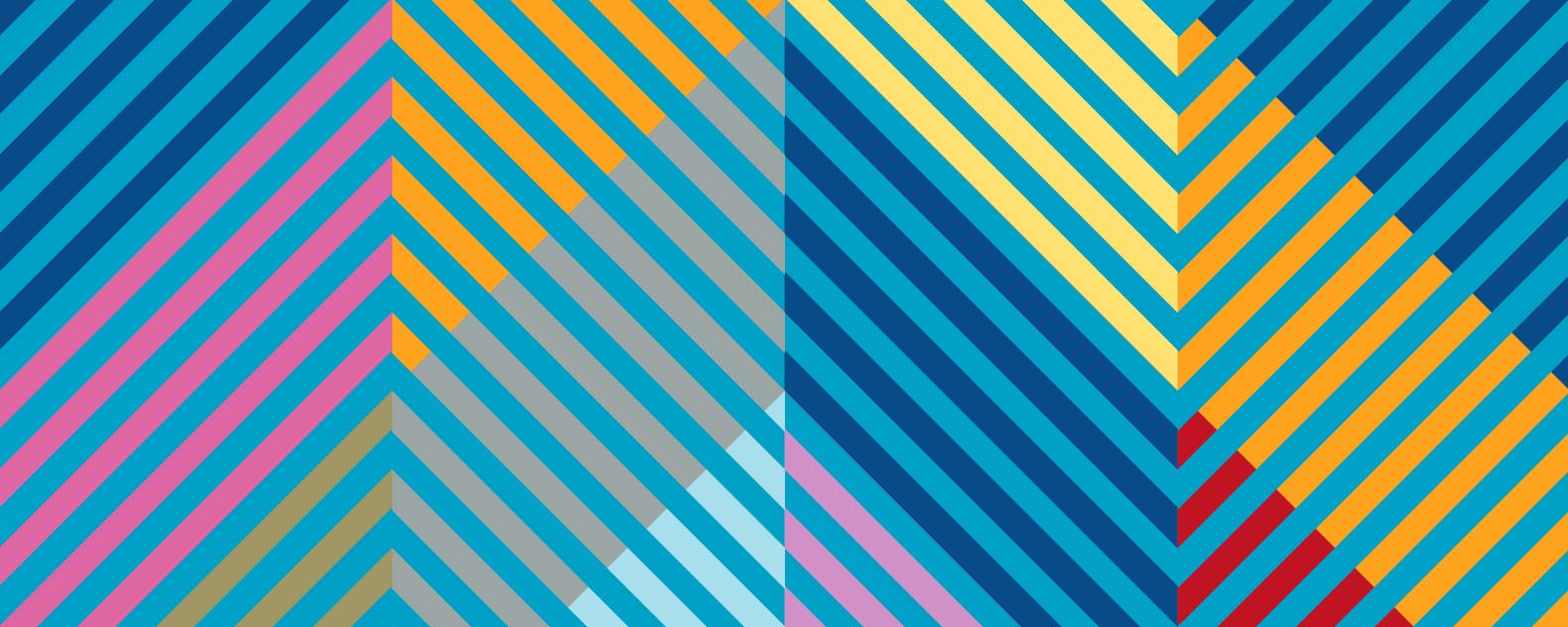 Viewpoint C
“I’m a religious leader and I’m really glad the government gives my religion representation in parliament. It means we get a say in everything the government does…”
Is this an issue of Separation, Freedom, or Equality?
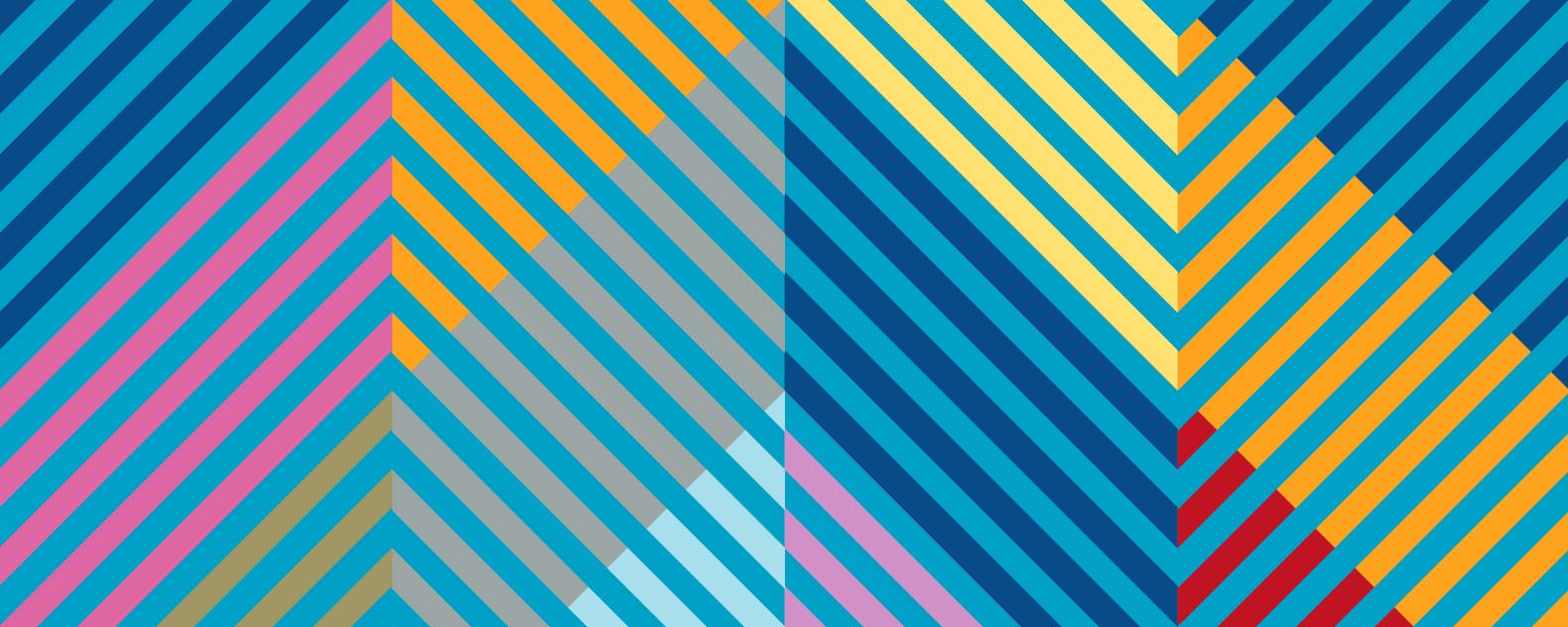 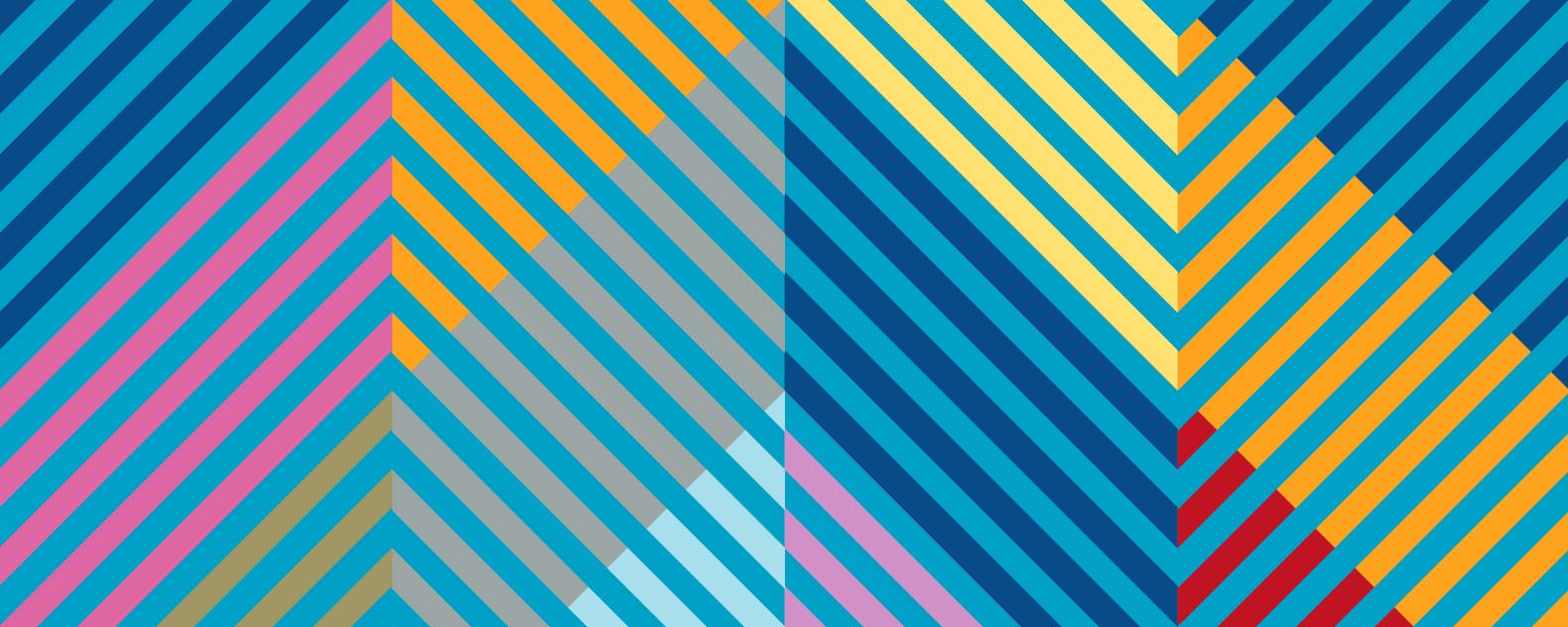 Viewpoint D
“My parents are very religious, but I just can’t believe what they tell me is true. Also, they have some views that I think are really old fashioned – you know about homosexuality and marriage and things like that – but they say they will punish me if I disagree with them…”
Is this an issue of Separation, Freedom, or Equality?
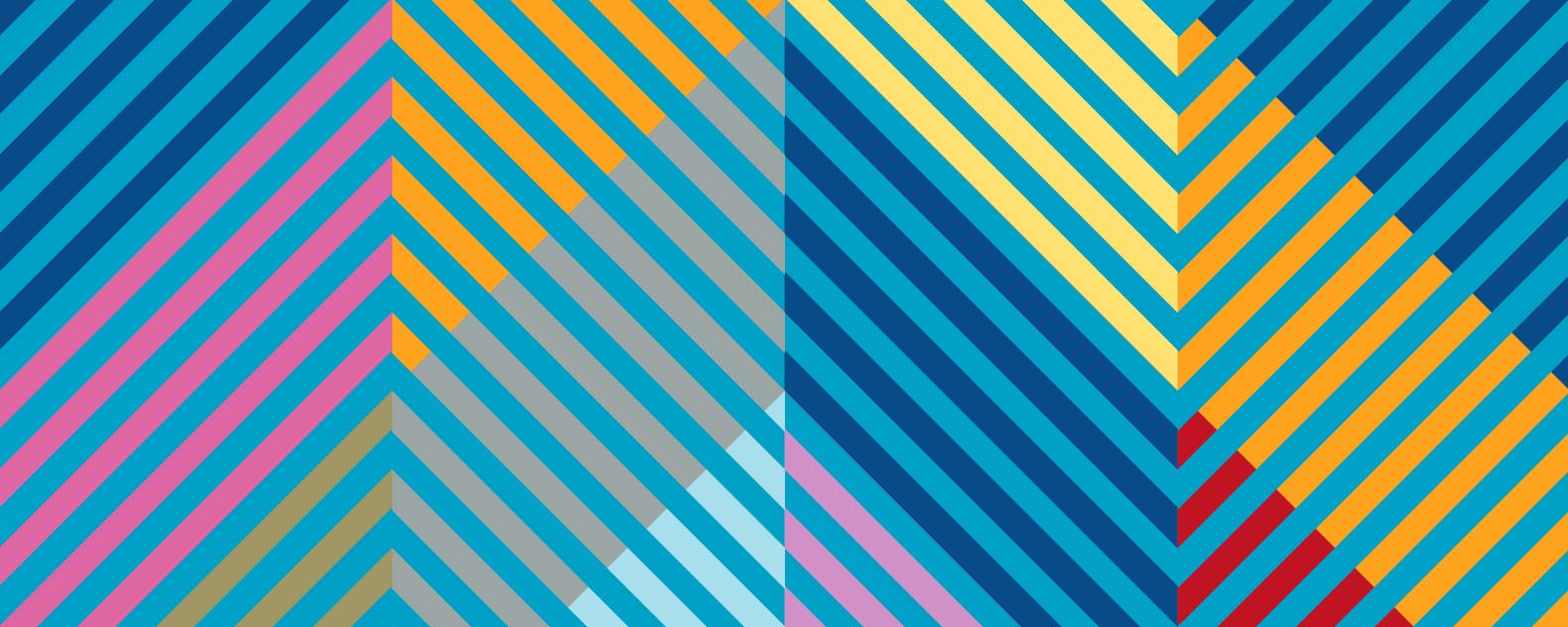 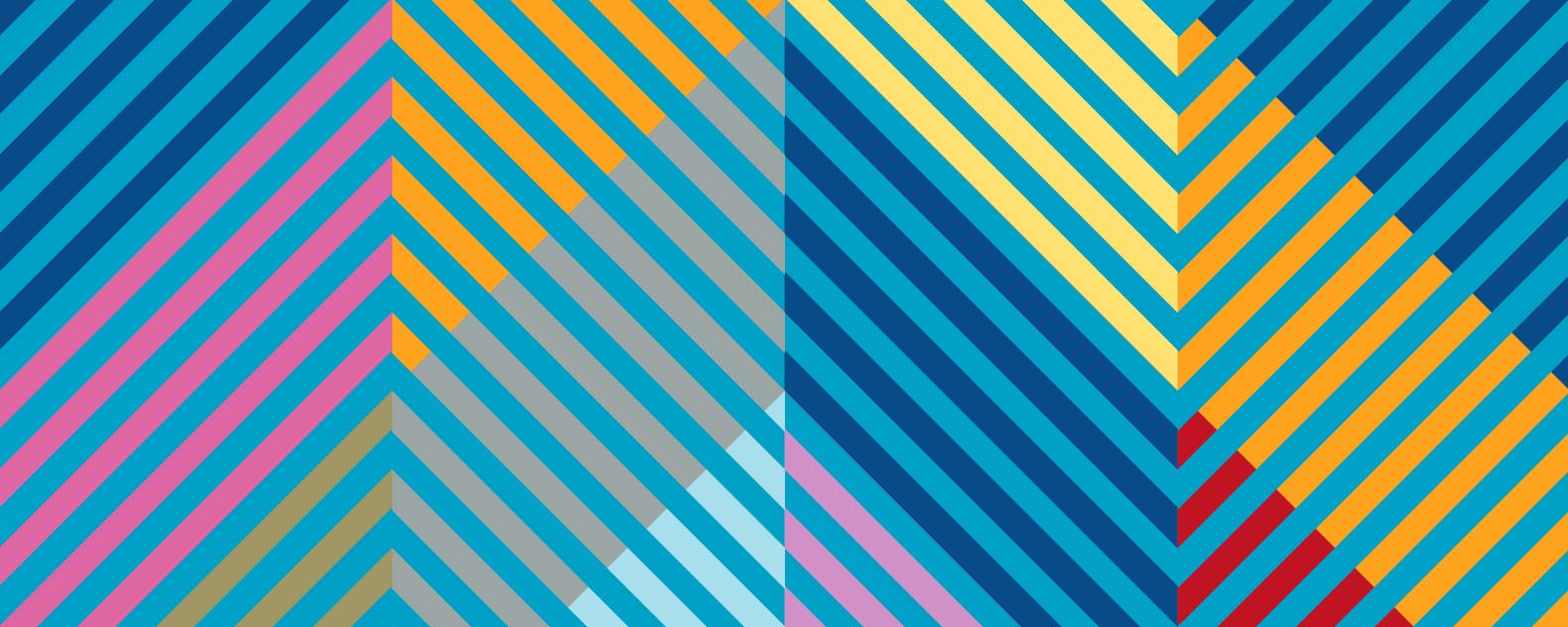 Viewpoint E
“Nothing will ever change the status quo in this county while religion runs schools, owns massive amounts of property and land and has so much representation in Parliament – there is just too much vested interest…”
Is this an issue of Separation, Freedom, or Equality?
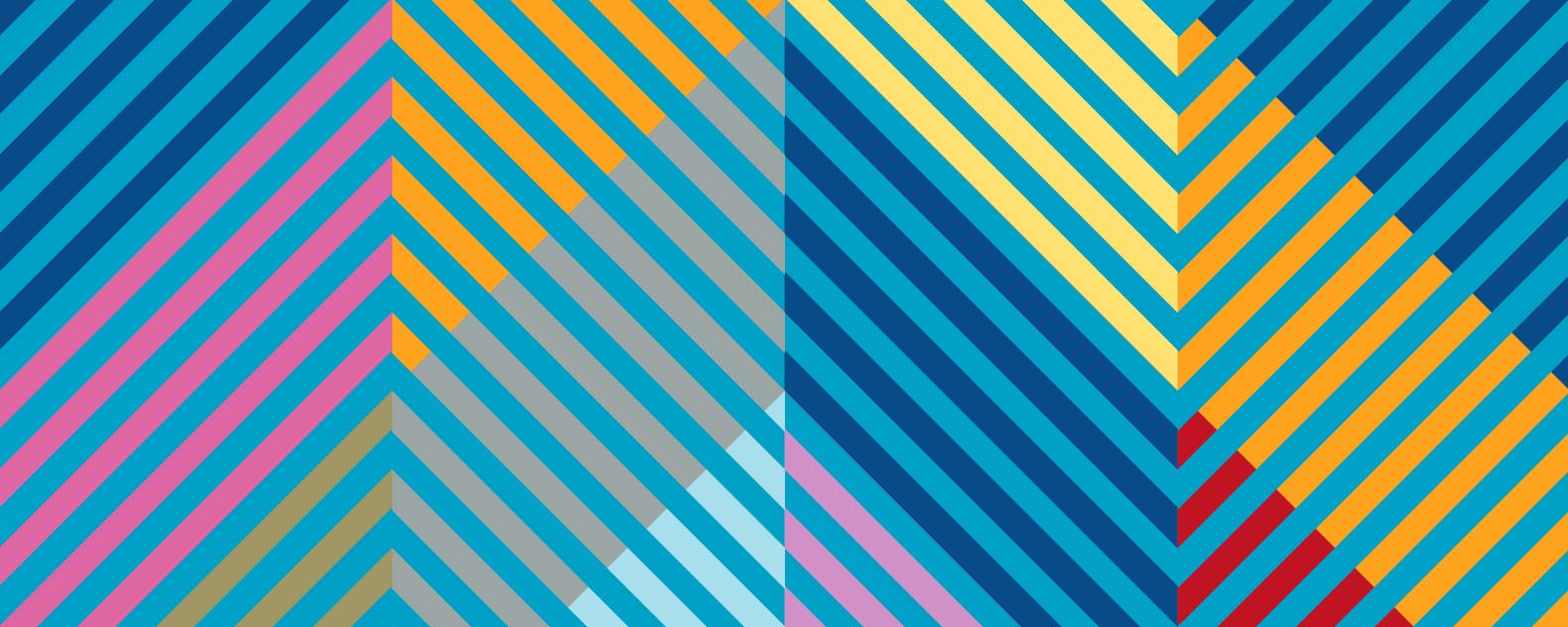 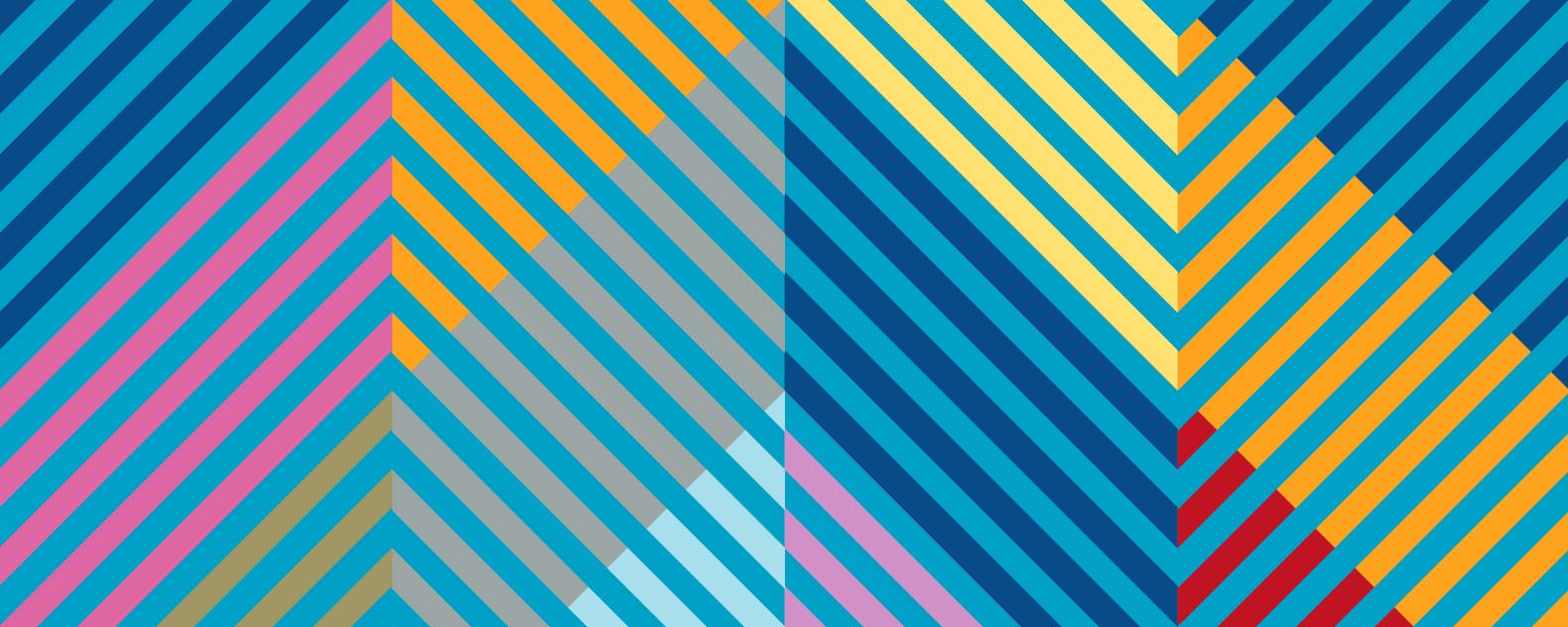 Viewpoint F
“It’s great my local school is a faith school – we are religious and attend religious services every week – we are also great friends with the religious leader who happens to be governor at the school. This means my kids will definitely get a place and it’s really difficult to get in…”
Is this an issue of Separation, Freedom, or Equality?
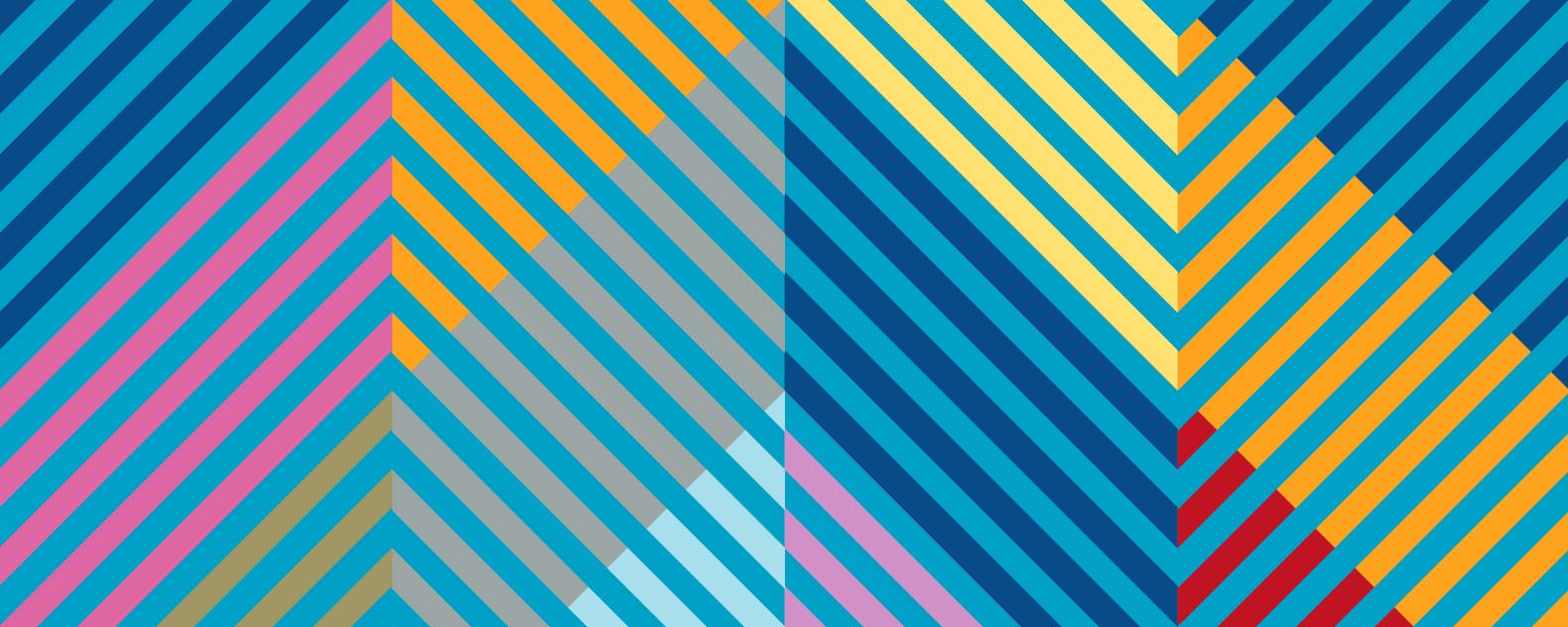 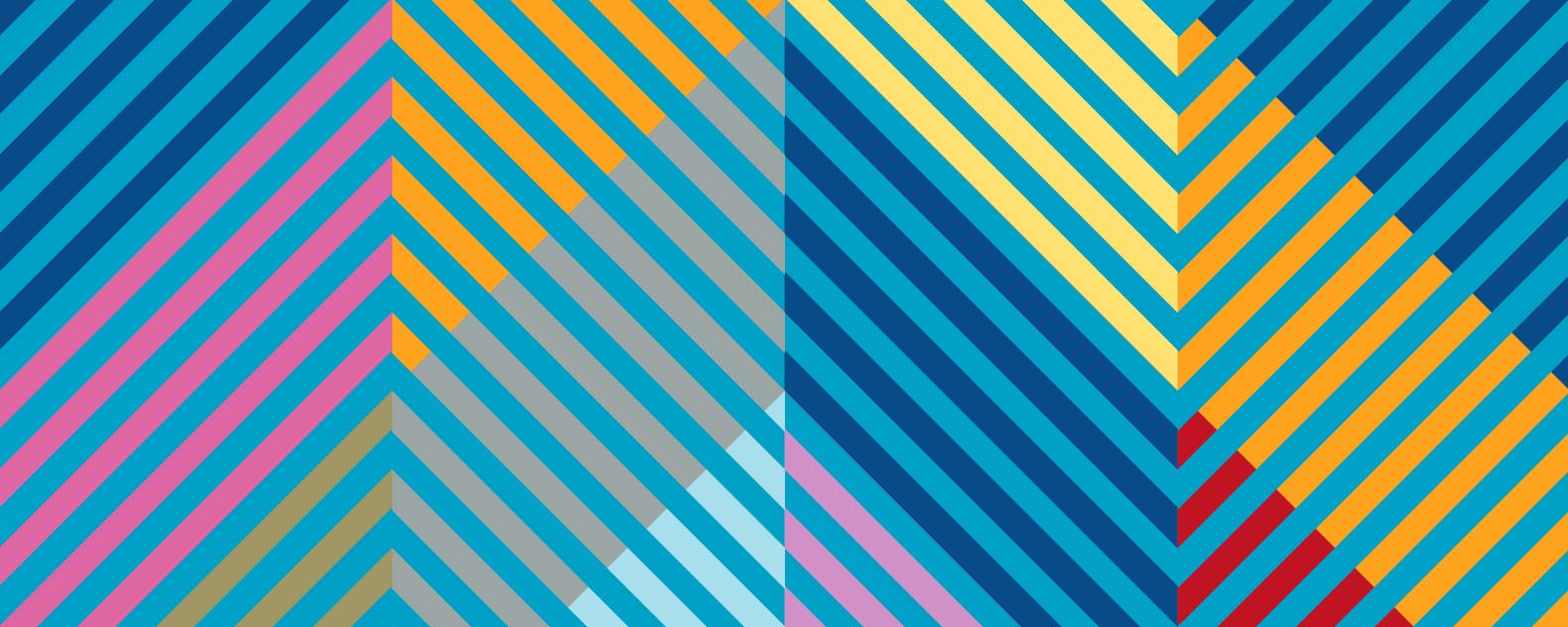 Answers
Is an issue of freedom 
Is an issue of equality 
Is an issue of separation and equality 
Is an issue of freedom 
Is an issue of separation 
Is an issue of equality
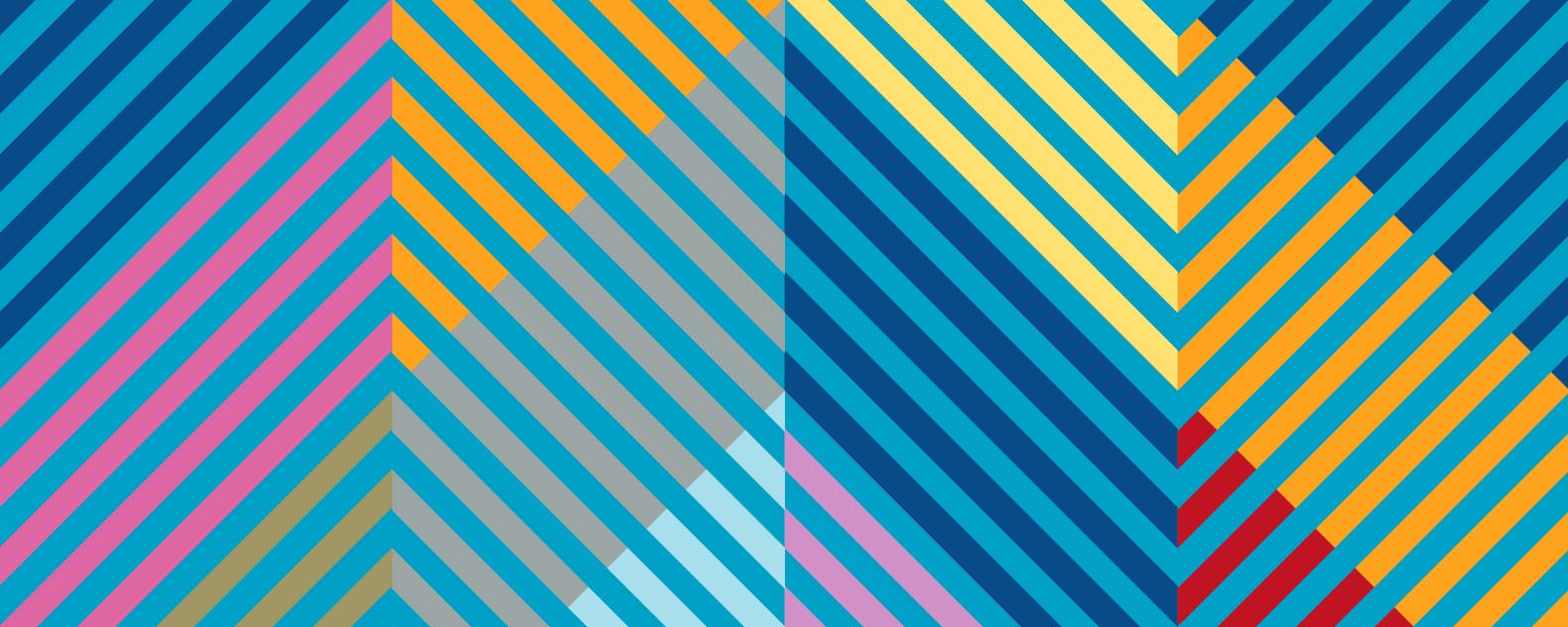 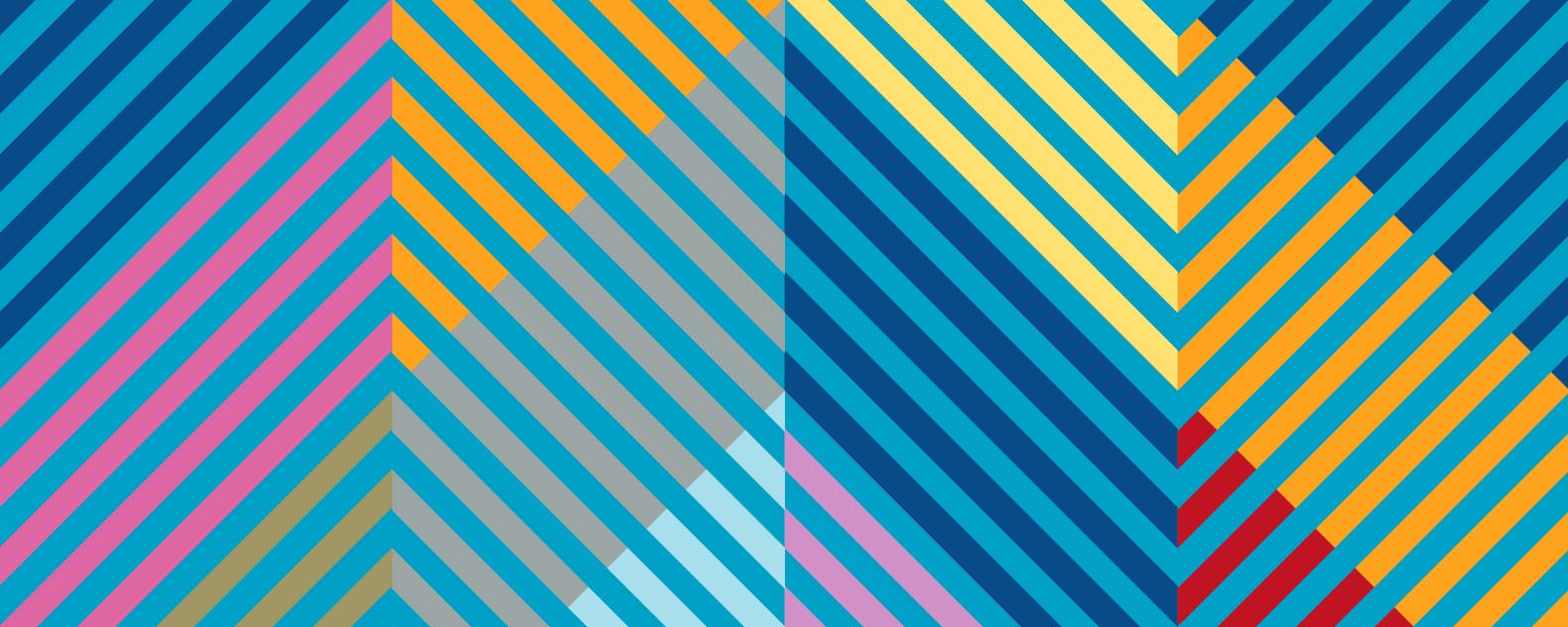 What do you think? – Question 1
Do you think one of the principles is more important than the others?

Which one - Separation, Freedom, or Equality?

Write down your answer and your reason why.
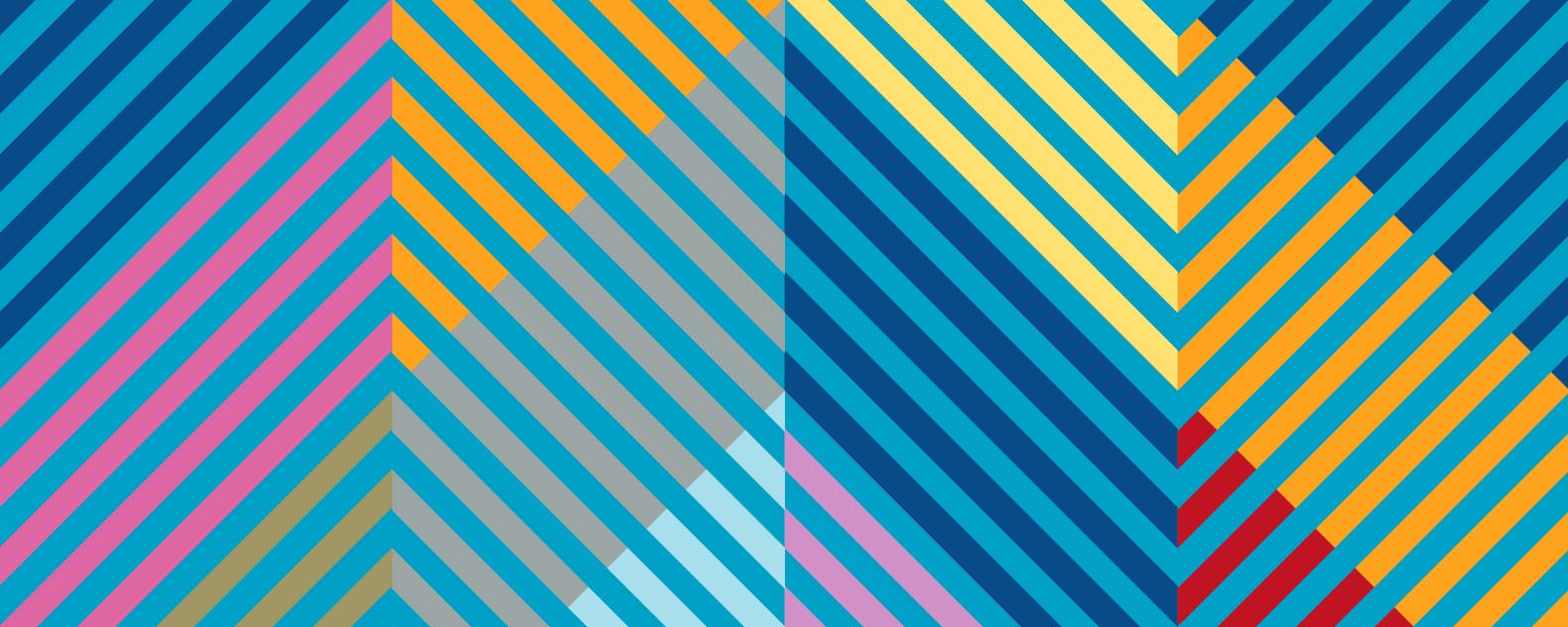 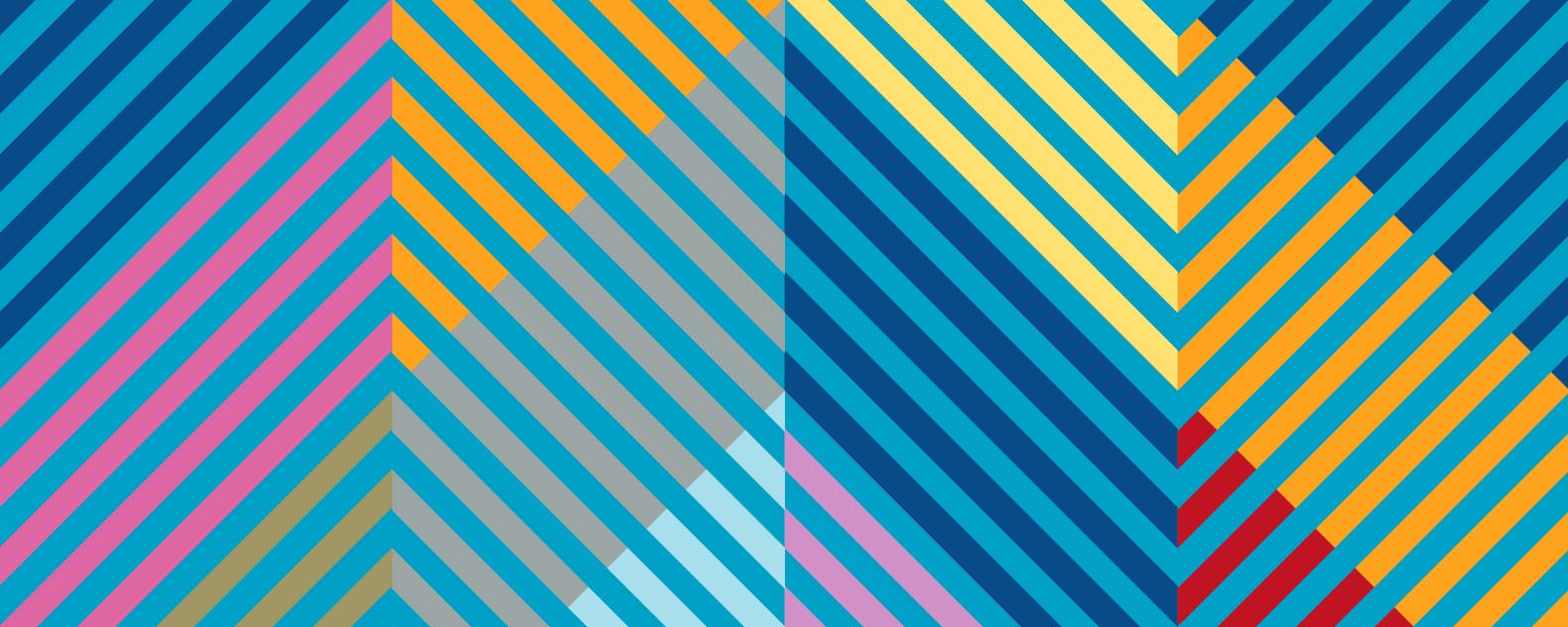 What do you think? – Question 2
The UK is a country with people of different backgrounds, religions, and beliefs.

Why might secularism be useful to different people in a society like this?
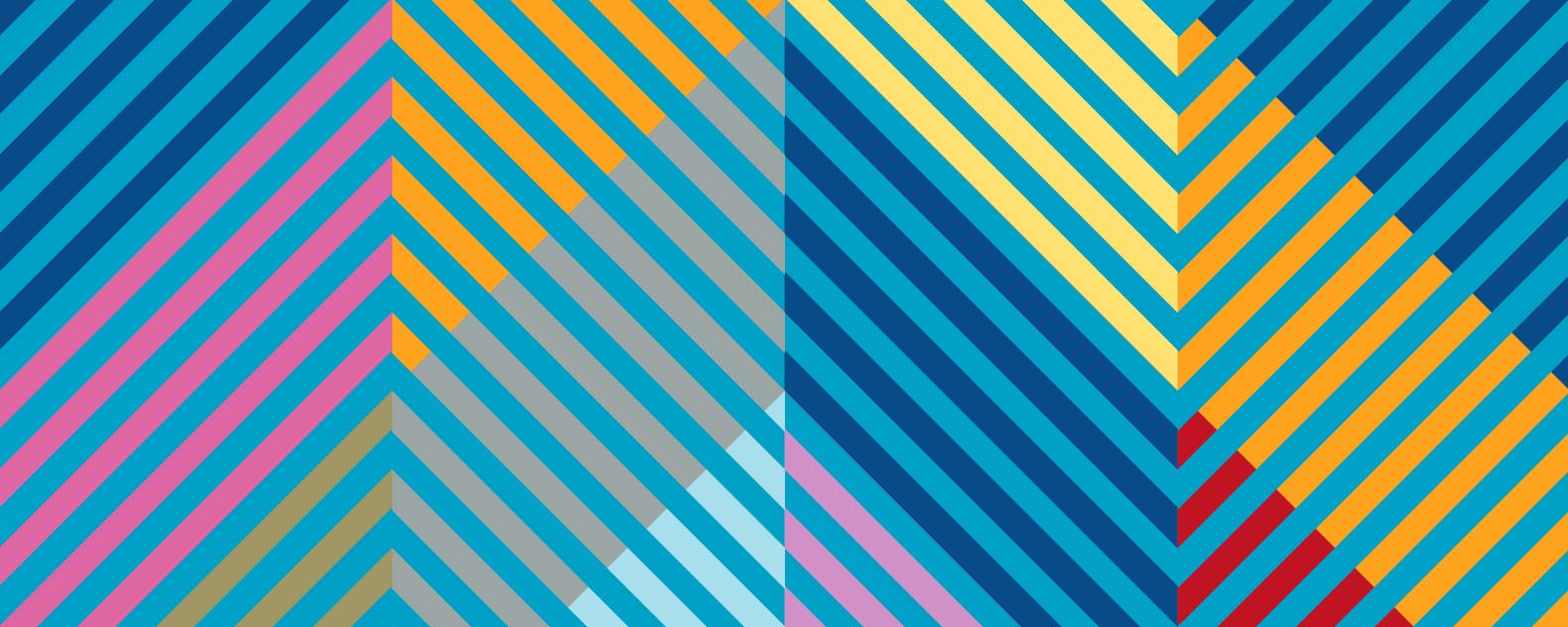 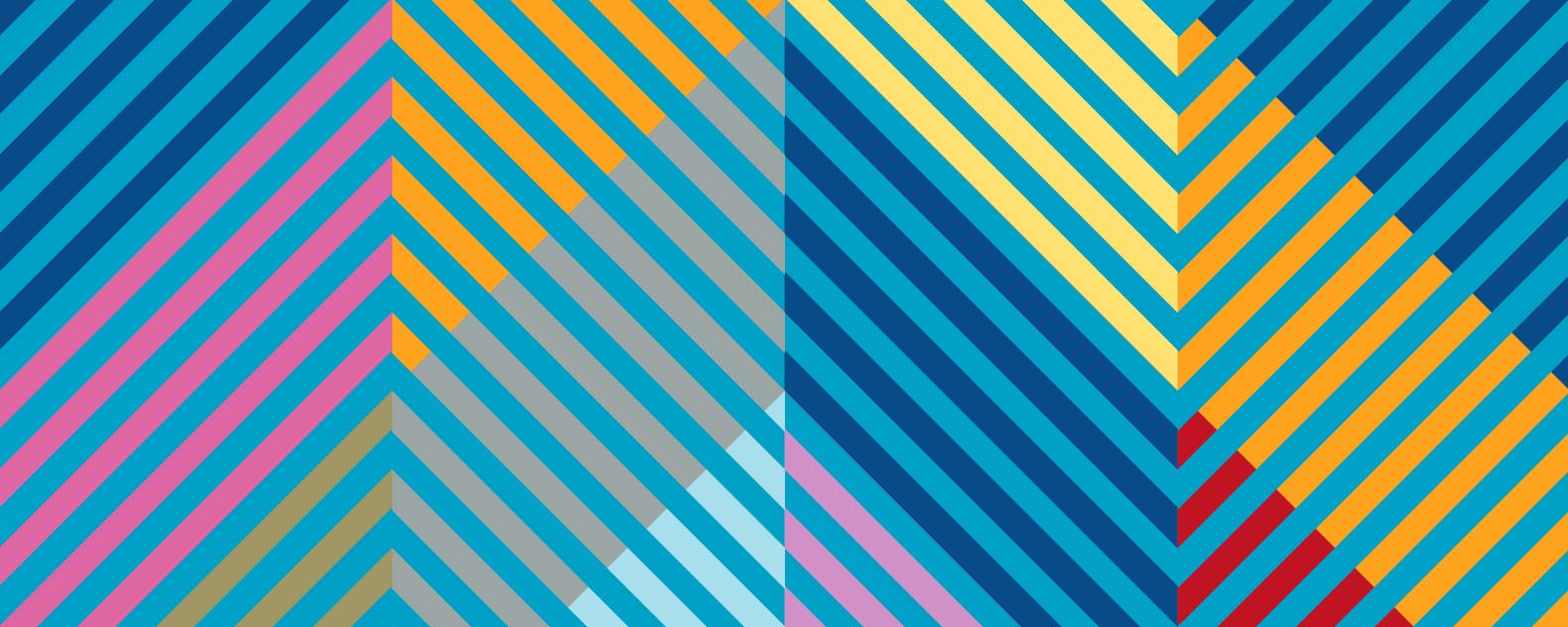 What do you think? – Question 3
Do you agree with the 3 basic principles of secularism?

Can you think of your own real-life example that fits into one of the principles?
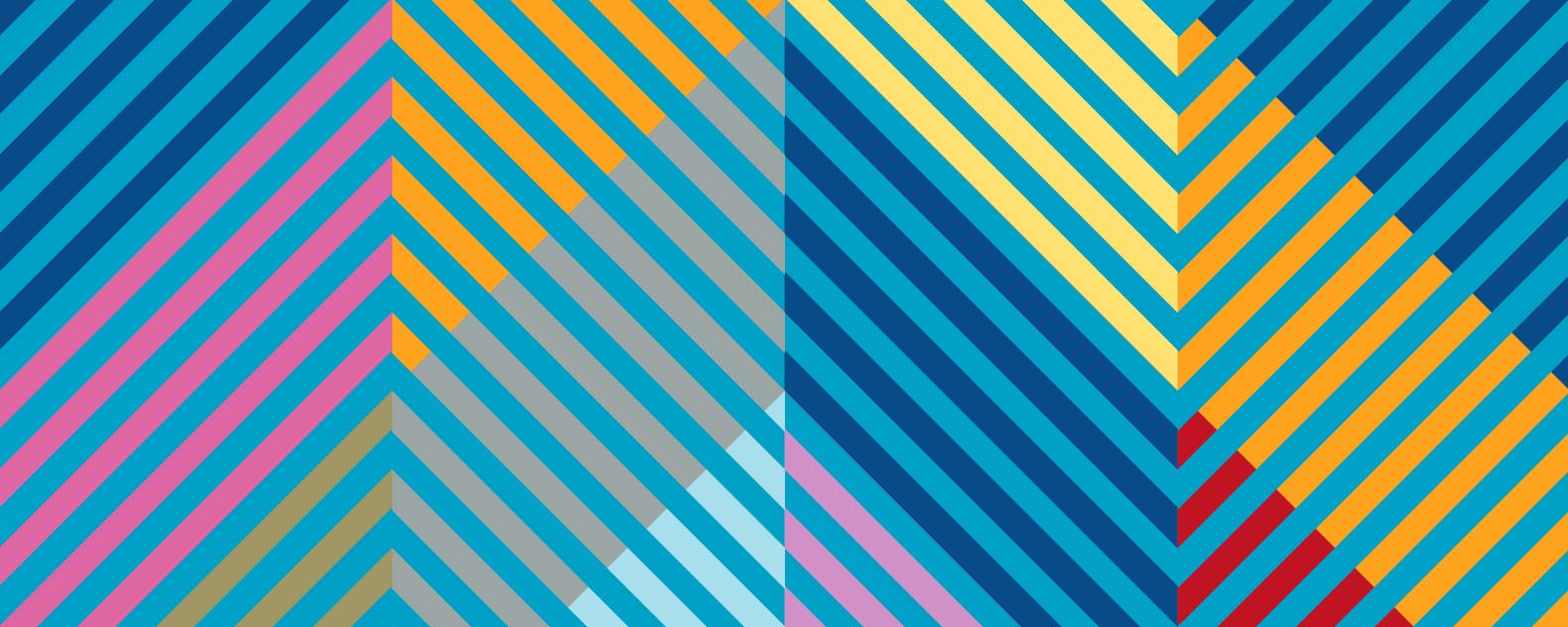 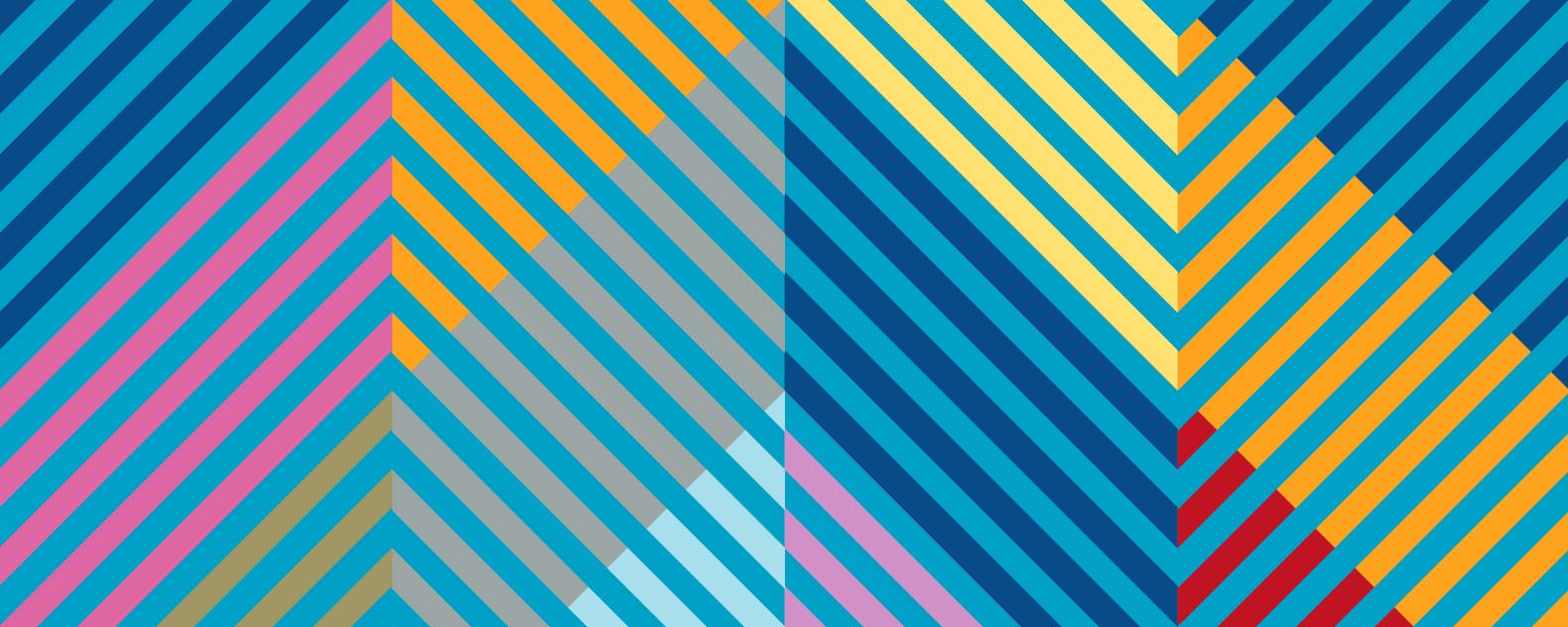 Task 2
Viewpoints which agree with the secular principles are called secularist.

We will now look at six more viewpoints.

You need to decide whether you think each viewpoint is secularist or not. 
Try and think of evidence to explain your answers.
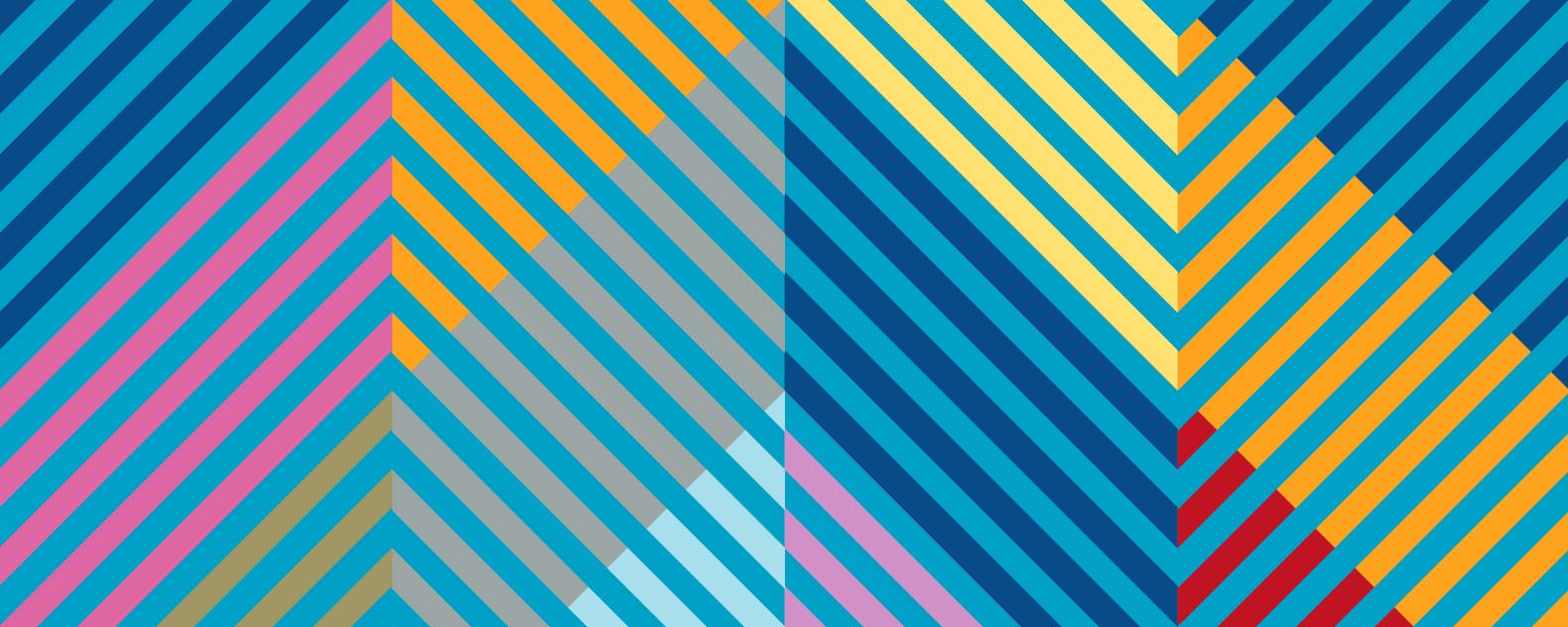 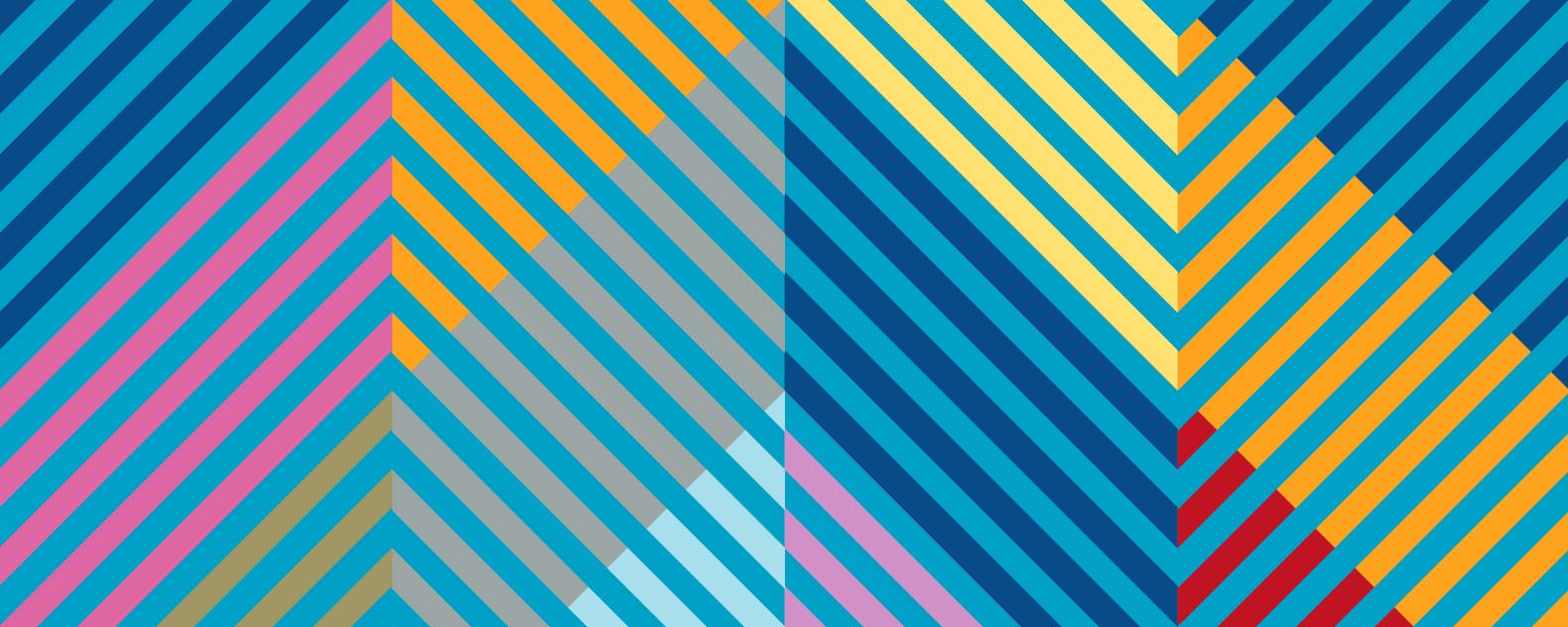 Viewpoint A
“I’m not religious, but I think it’s good to have an established church with strong links to the state because we’re a Christian country. Whether or not you are Christian, having a Christian state preserves our culture, provides a strong moral compass and helps protect against foreign ideas.”
Is this viewpoint secularist or not? Why?
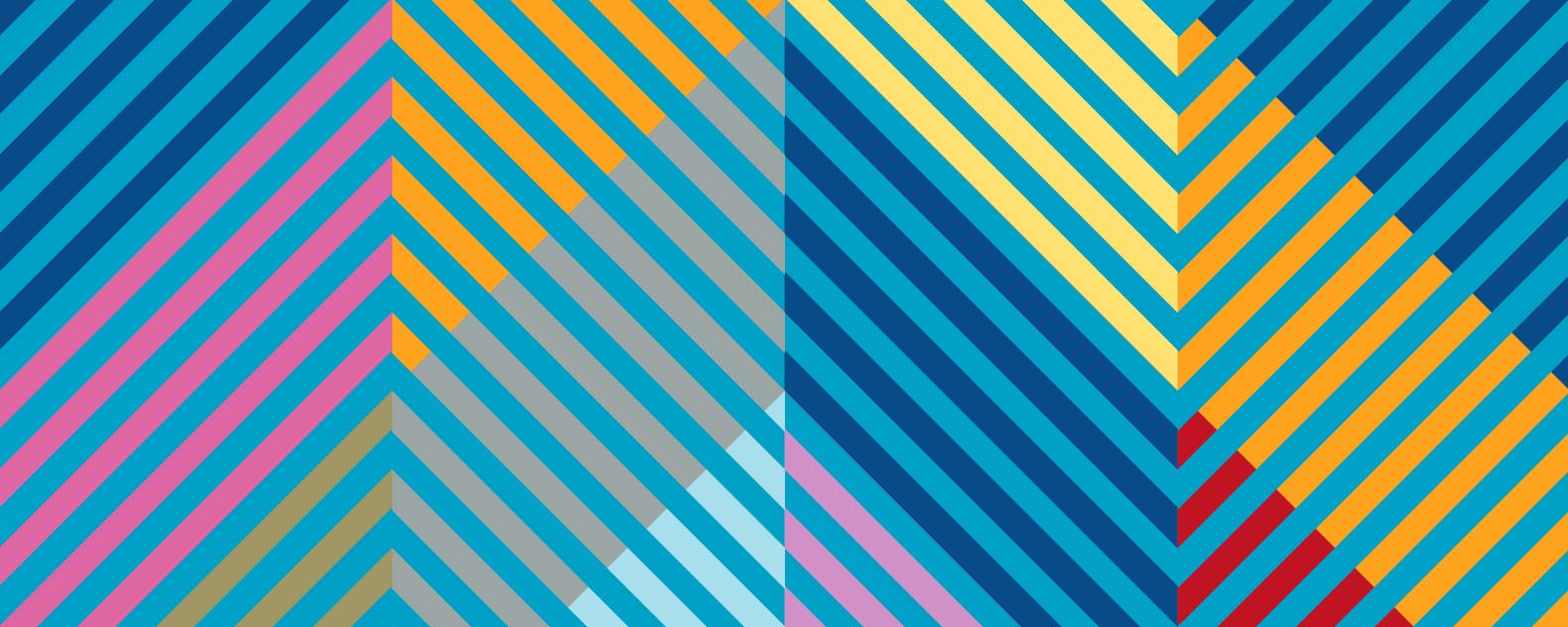 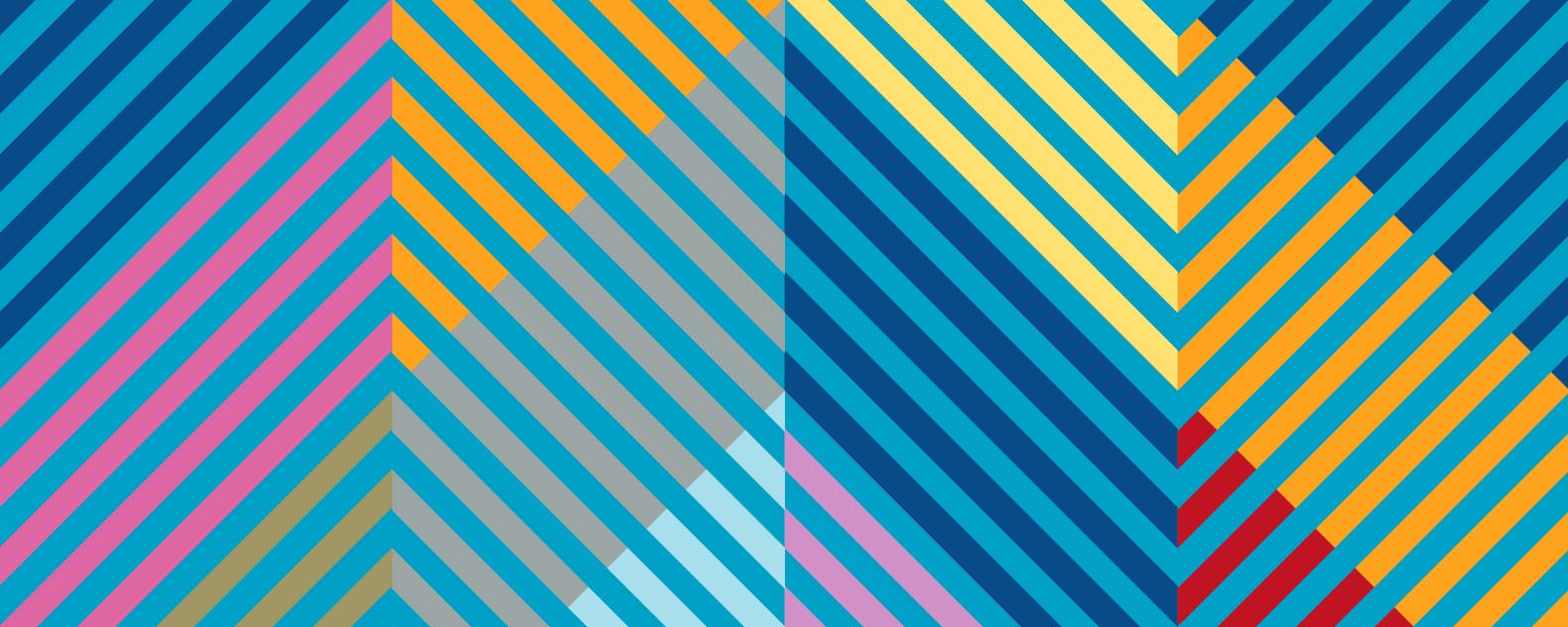 Viewpoint A - Answer
Viewpoint A, though it comes from a non-religious person, is not secularist, because they think the church and the state should have strong links to one another.
They might have all sorts of reasons why they think religion (Christianity in particular) should get special privileges.
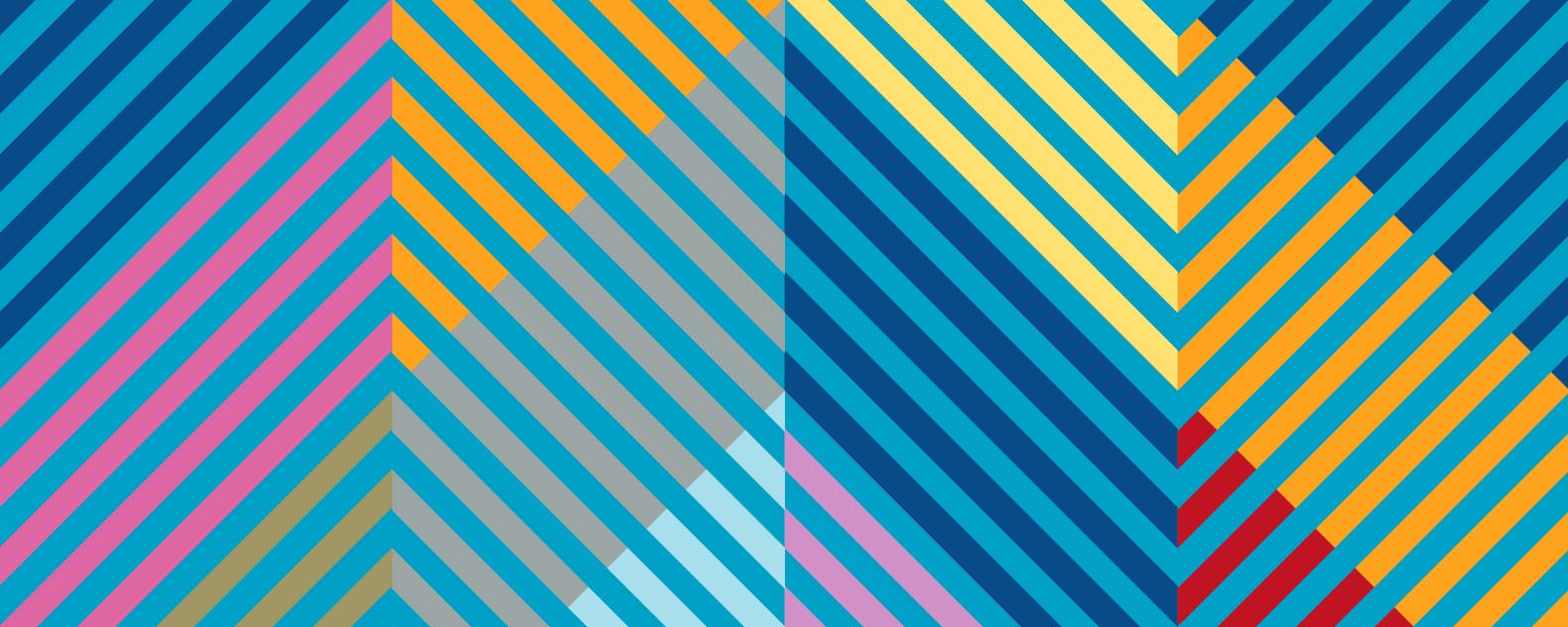 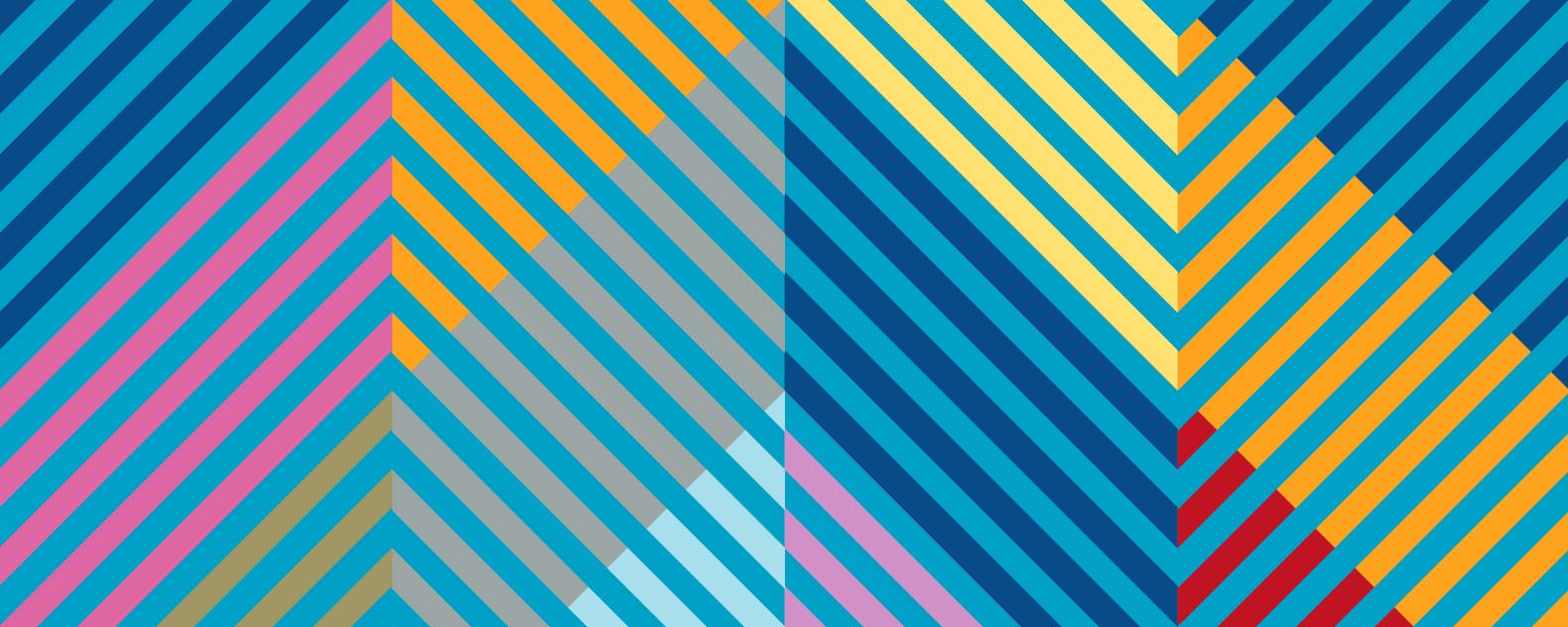 Viewpoint B
“My Islamic religion is very important to me, but I think people need to be able to form their own beliefs. Too often religious arguments are used to impose conservative views on others. That’s not my version of Islam and I don’t think it should be the basis for laws.”
Is this viewpoint secularist or not? Why?
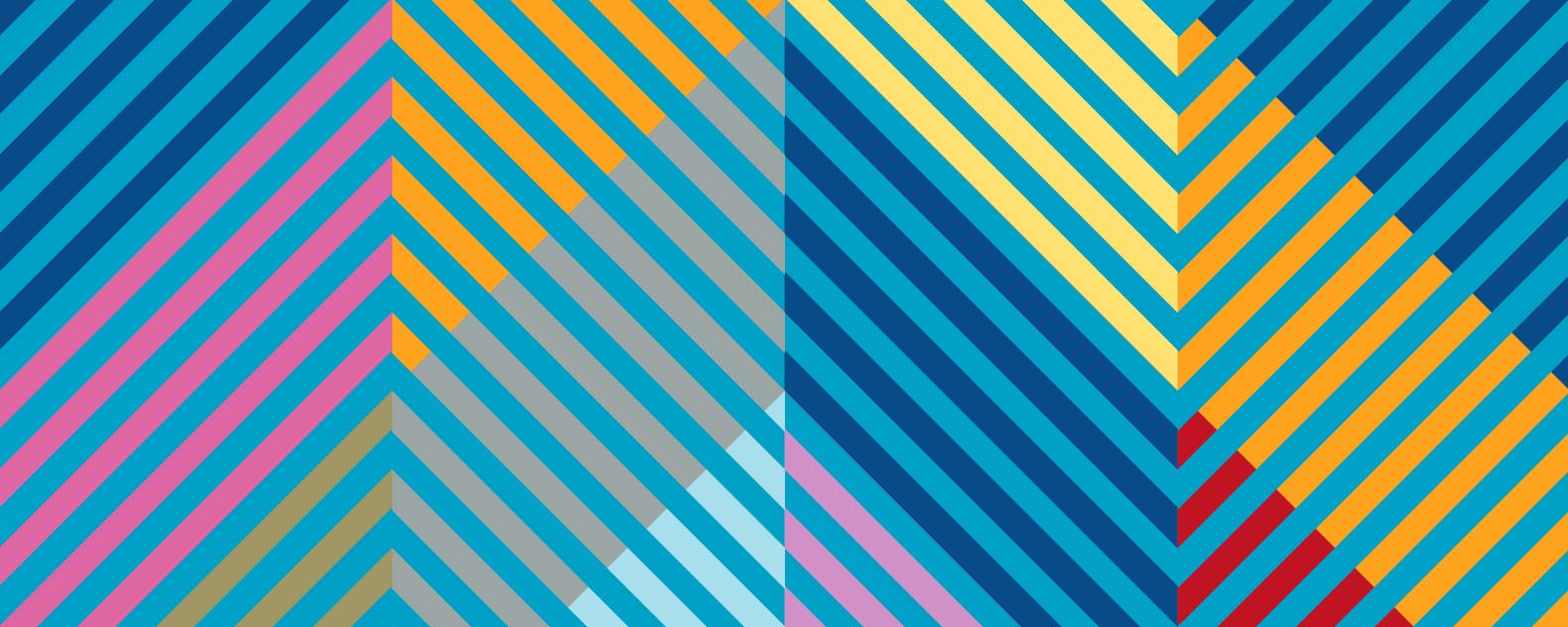 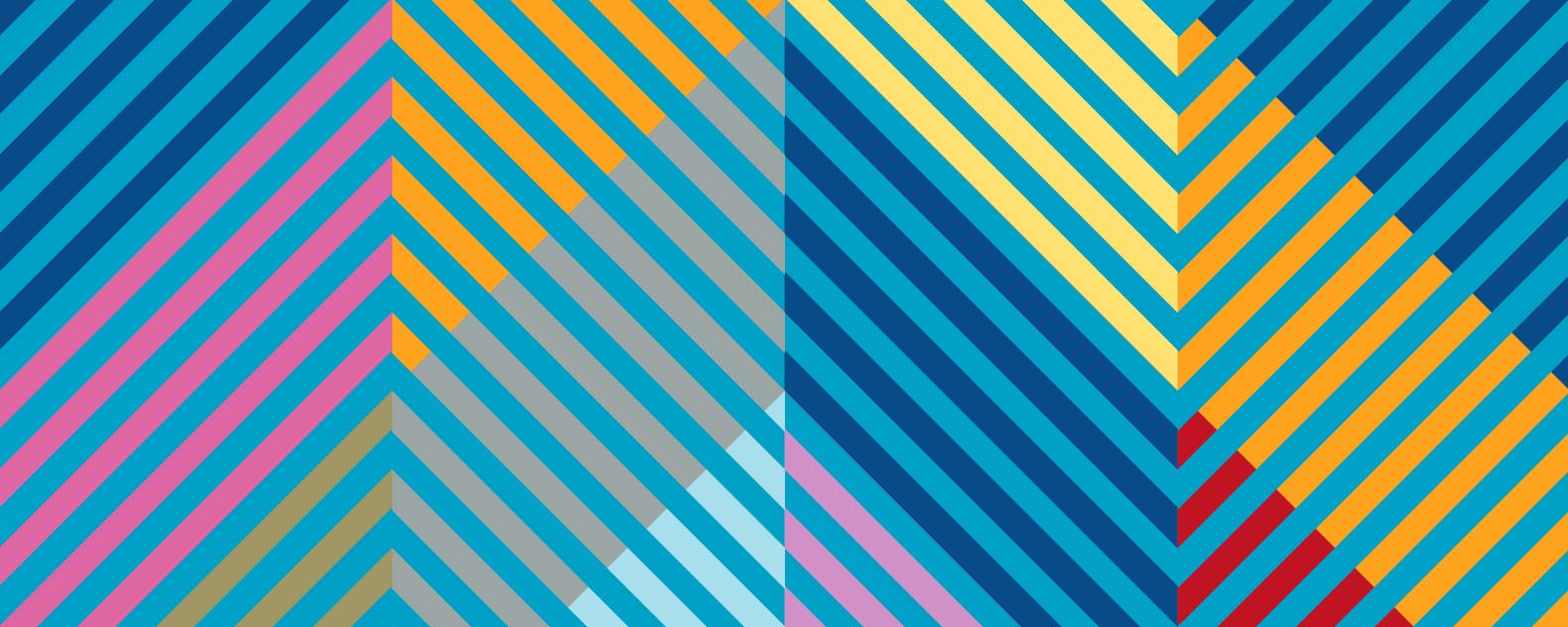 Viewpoint B - Answer
Viewpoint B, from a Muslim, is secularist, because they don’t think any version of religion (or religion in general) should be imposed on anybody else.
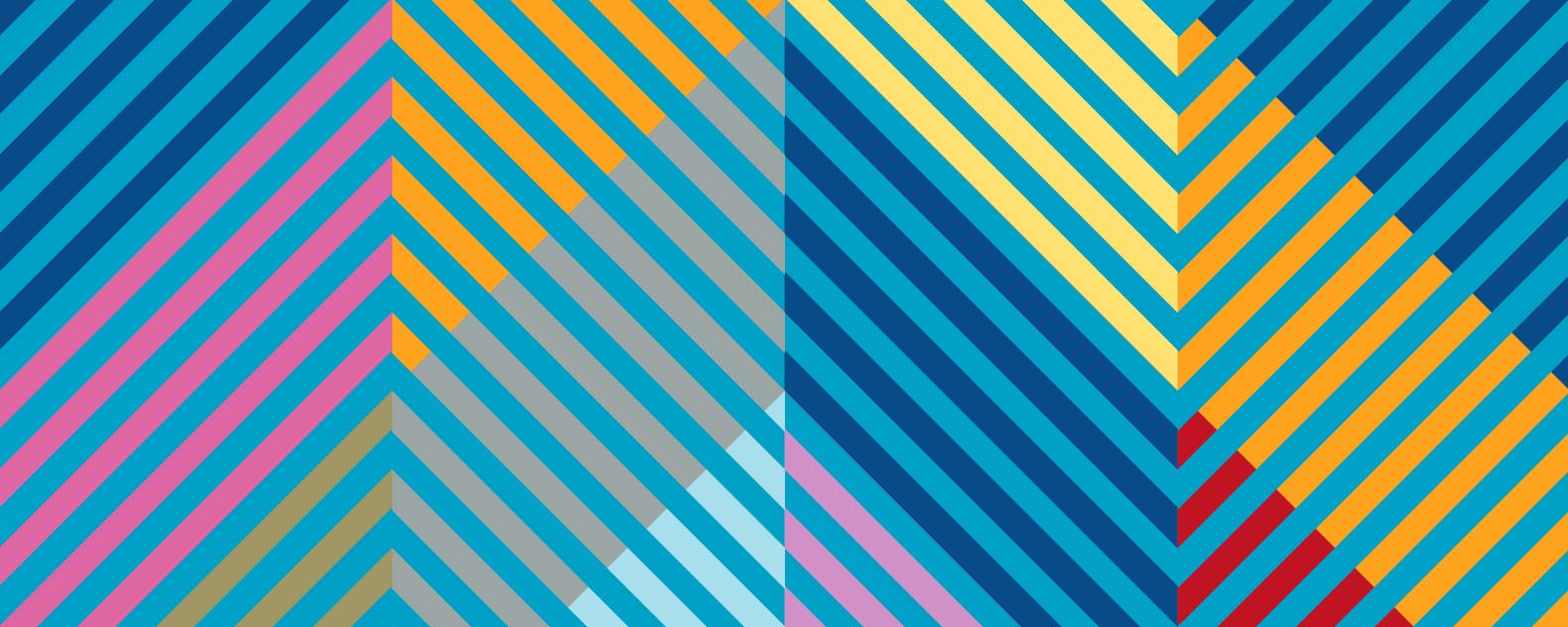 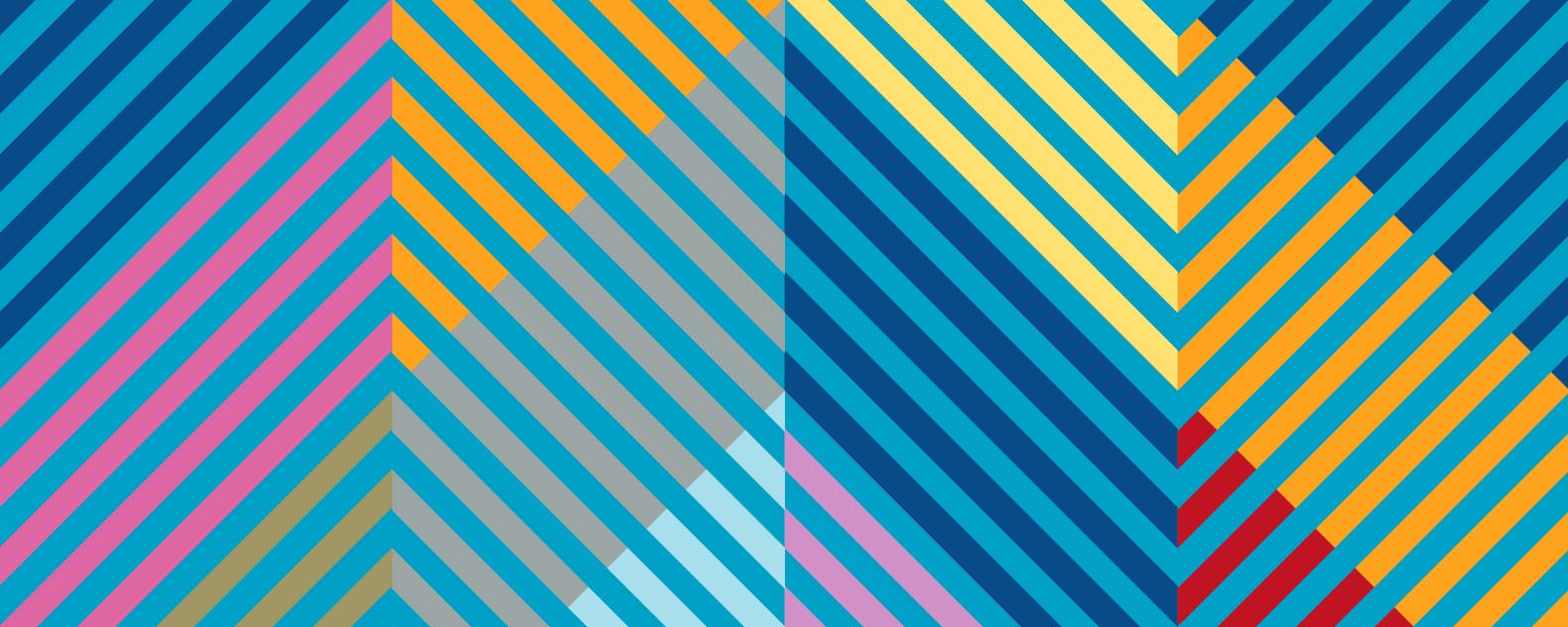 Viewpoint C
“Belief in gods is ridiculous. That’s why I’m an atheist. Religion is harmful and we should restrict its spread, by promoting atheism in schools, closing churches and banning all religious books or preaching.”
Is this viewpoint secularist or not? Why?
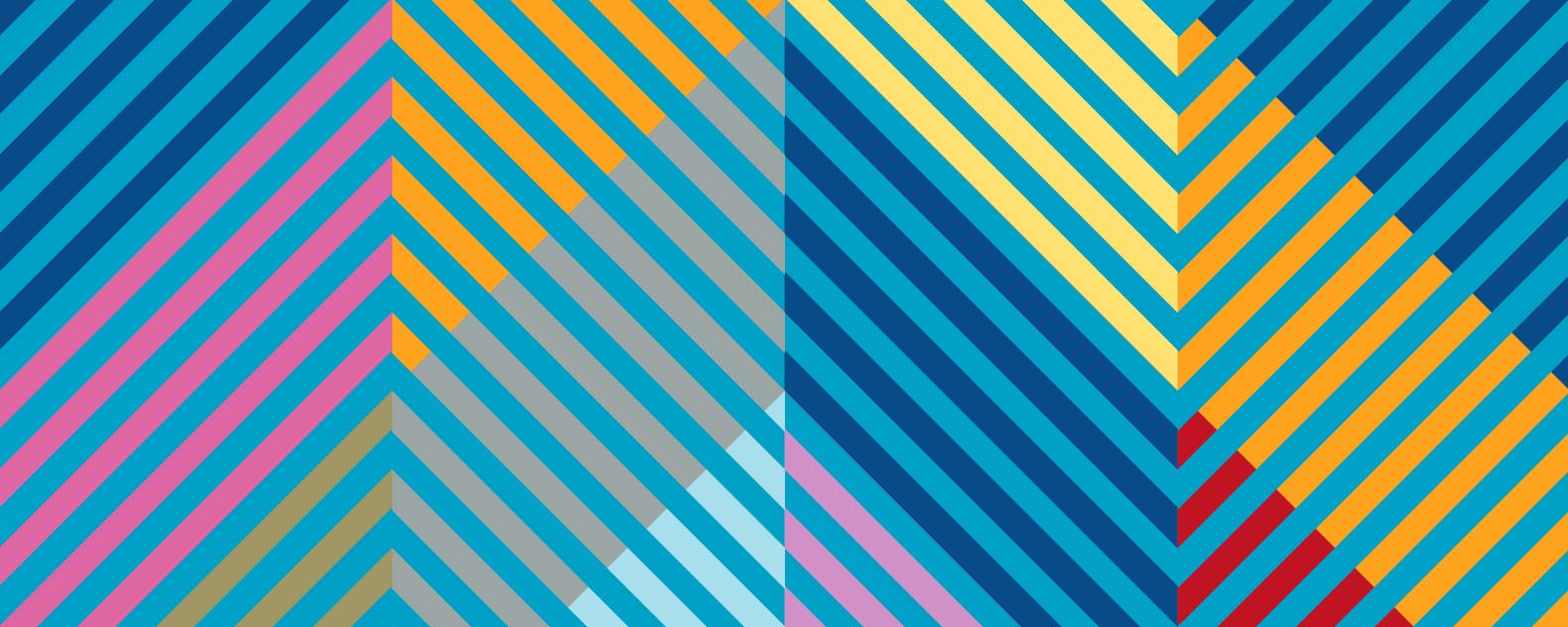 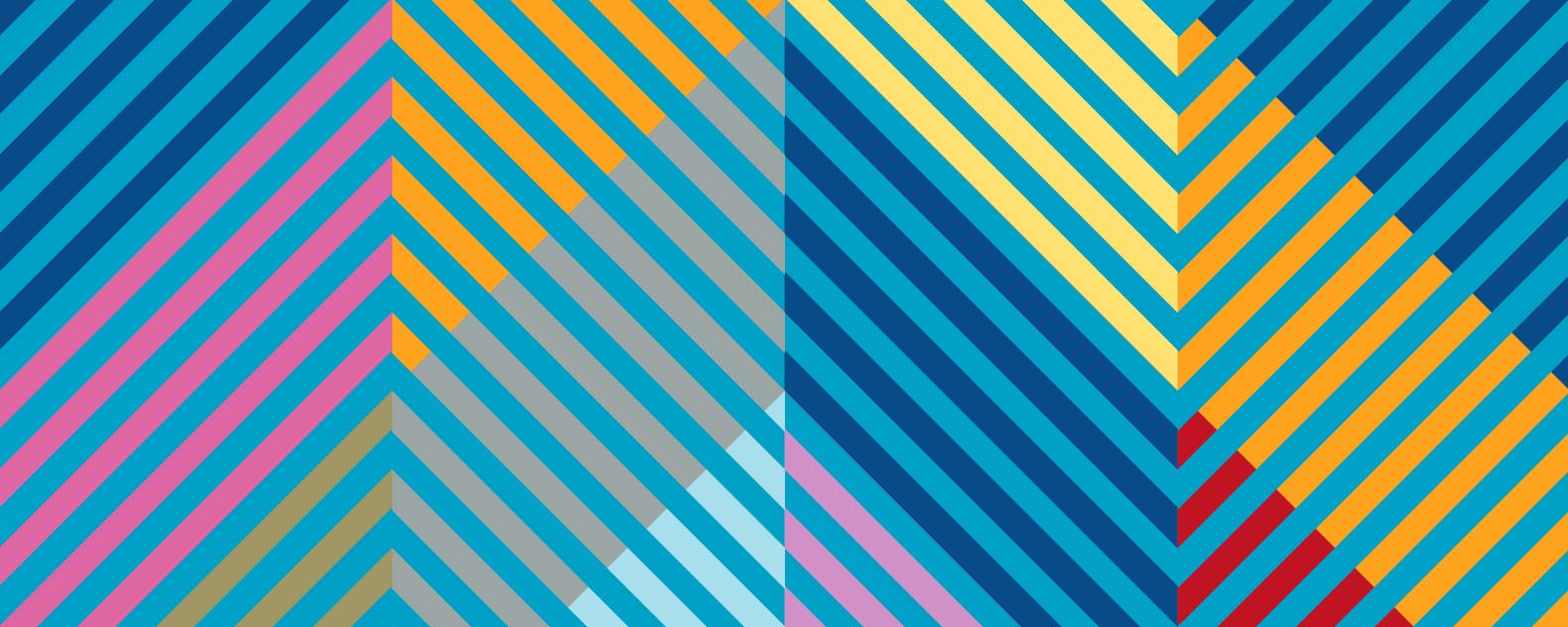 Viewpoint C - Answer
Viewpoint C comes from an atheist. But this person would impose their views on everybody else and would restrict religious freedom. 
Secularists would strongly oppose this.
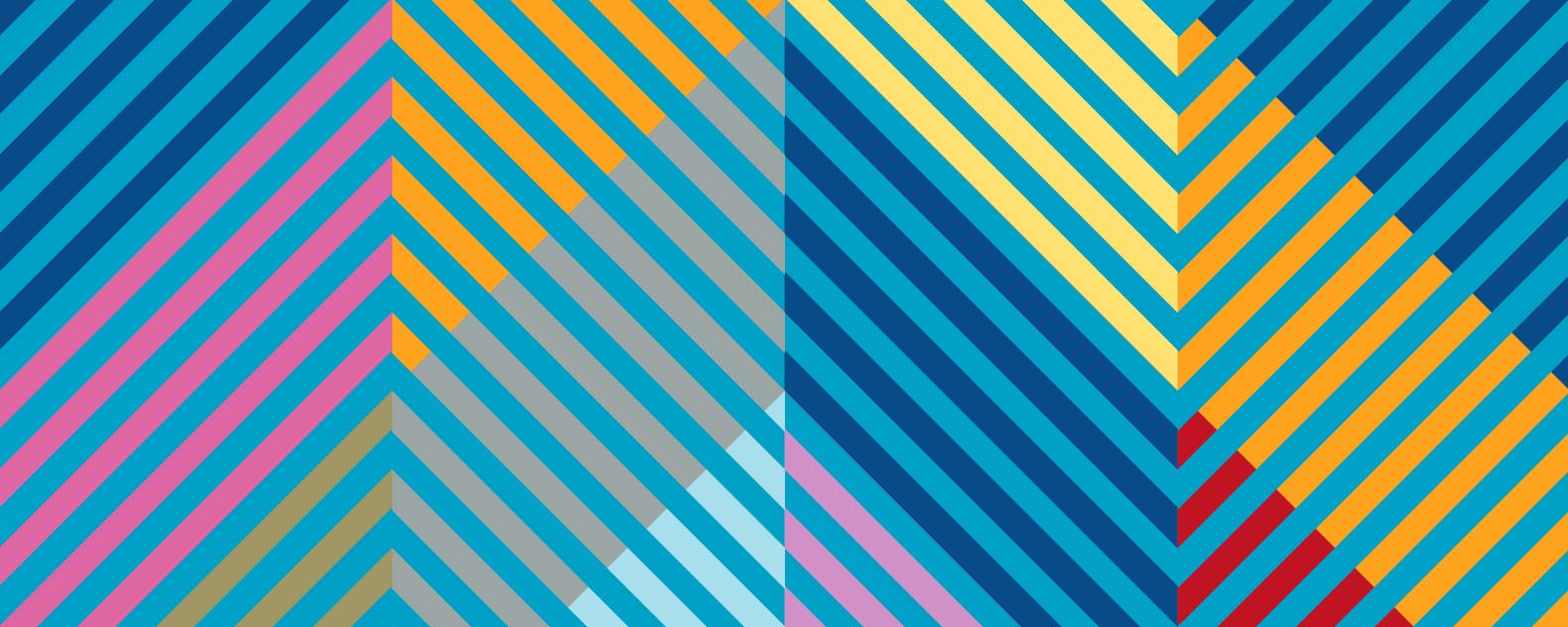 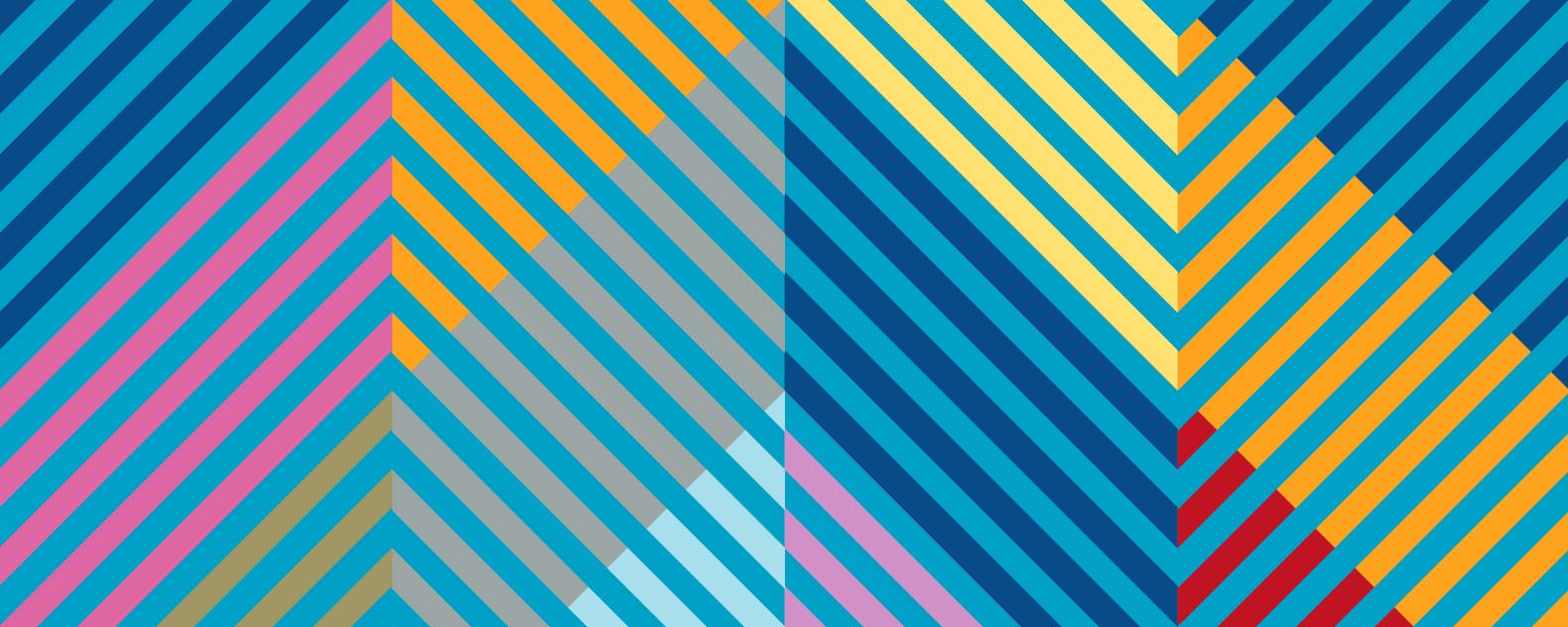 Viewpoint D
“I’m an evangelical Christian and I don’t believe that same-sex relationships are as valid as straight ones. My blog explains why I don’t think people should have any sexual relationships outside of heterosexual marriage. But it’s up to the Church to preach morality, not for the police to enforce it. What people choose for themselves is their business, and I don’t think my opinions should be forced on anybody.”
Is this viewpoint secularist or not? Why?
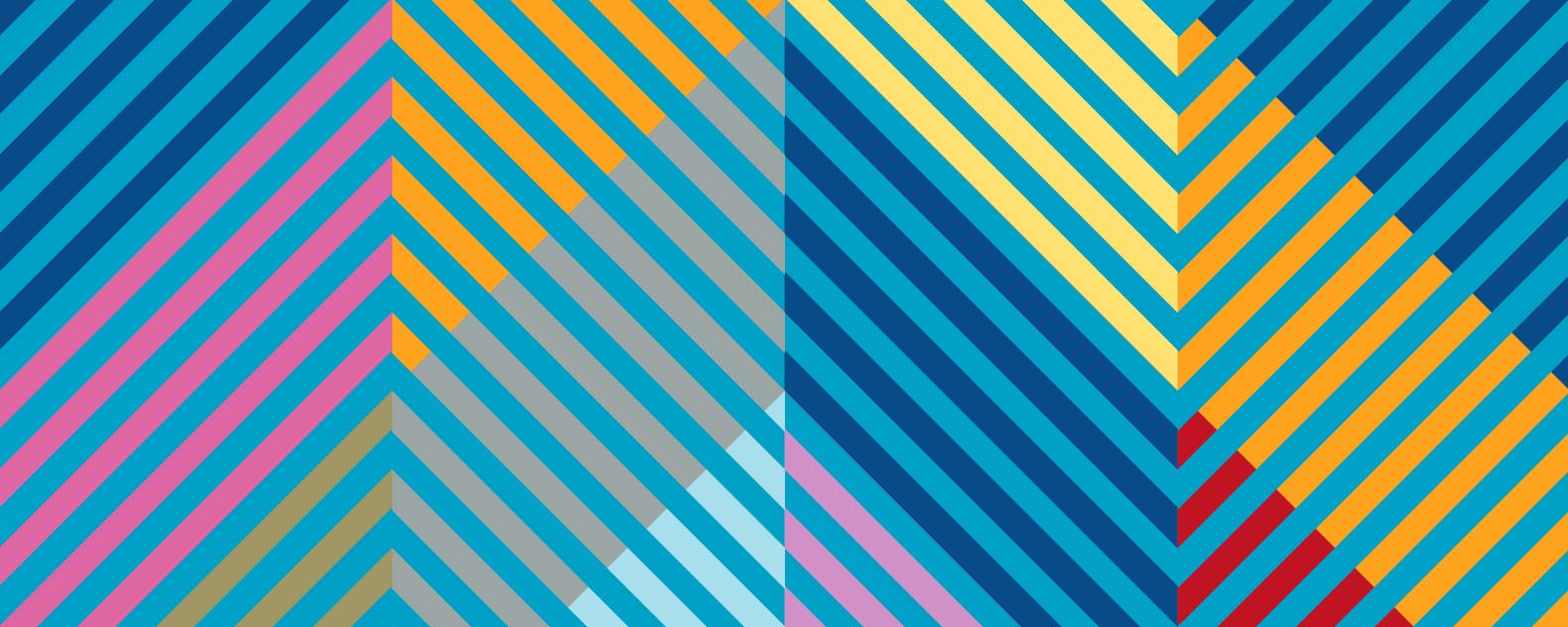 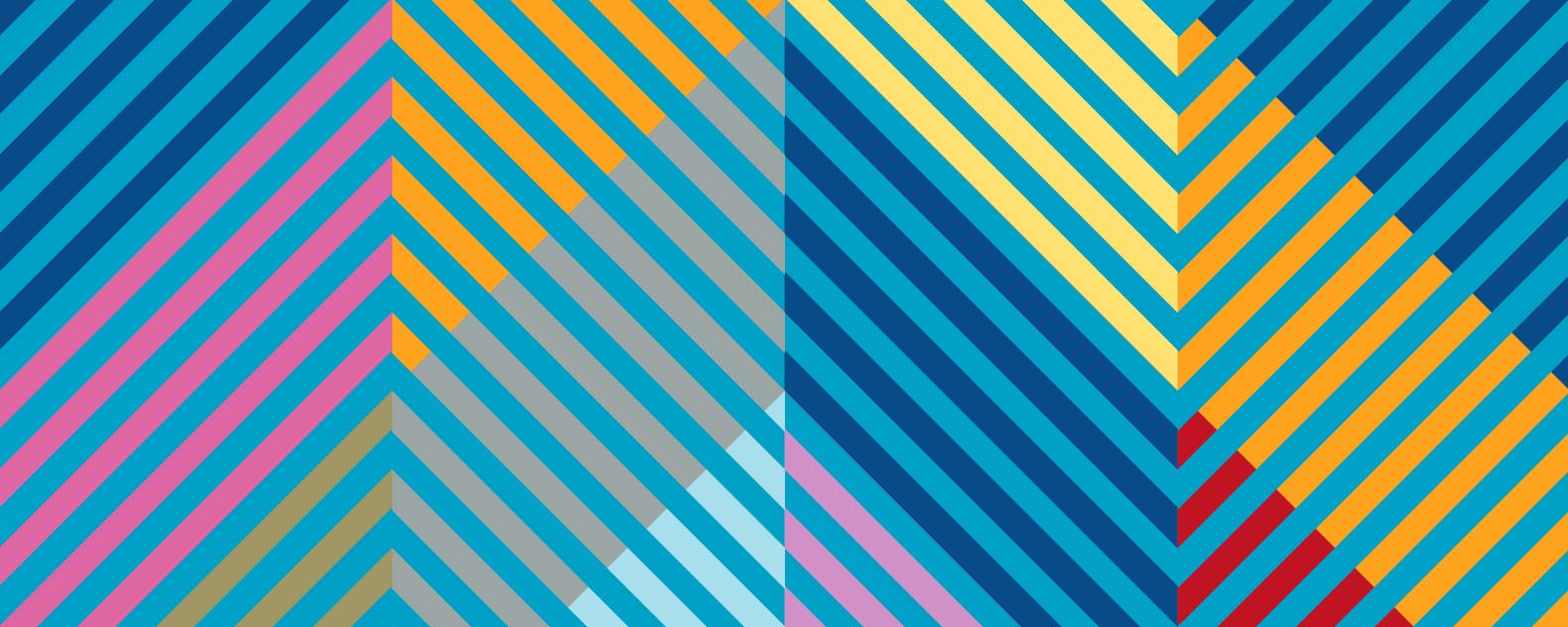 Viewpoint D - Answer
Viewpoint D is largely secularist. 
They are a deeply religious person who respects the rights of others not to be religious and they don’t think religion should be legally privileged, so they are a secularist.
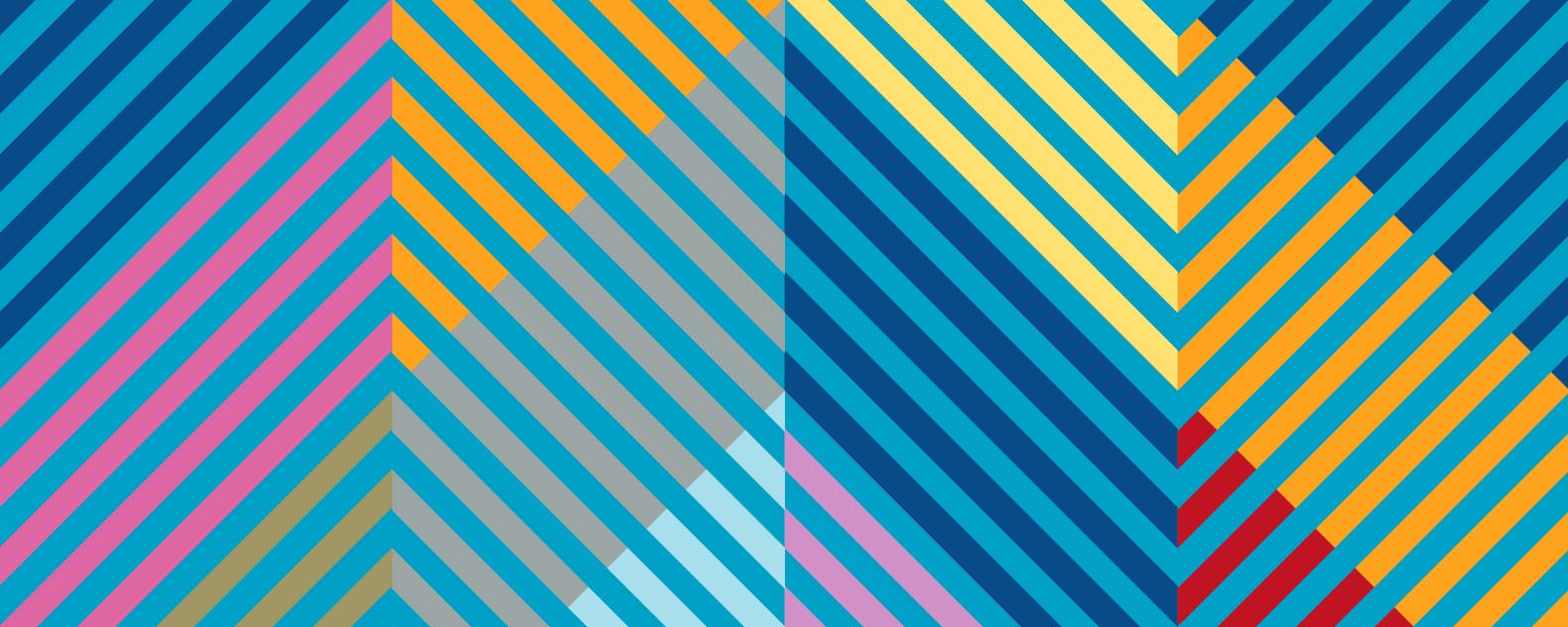 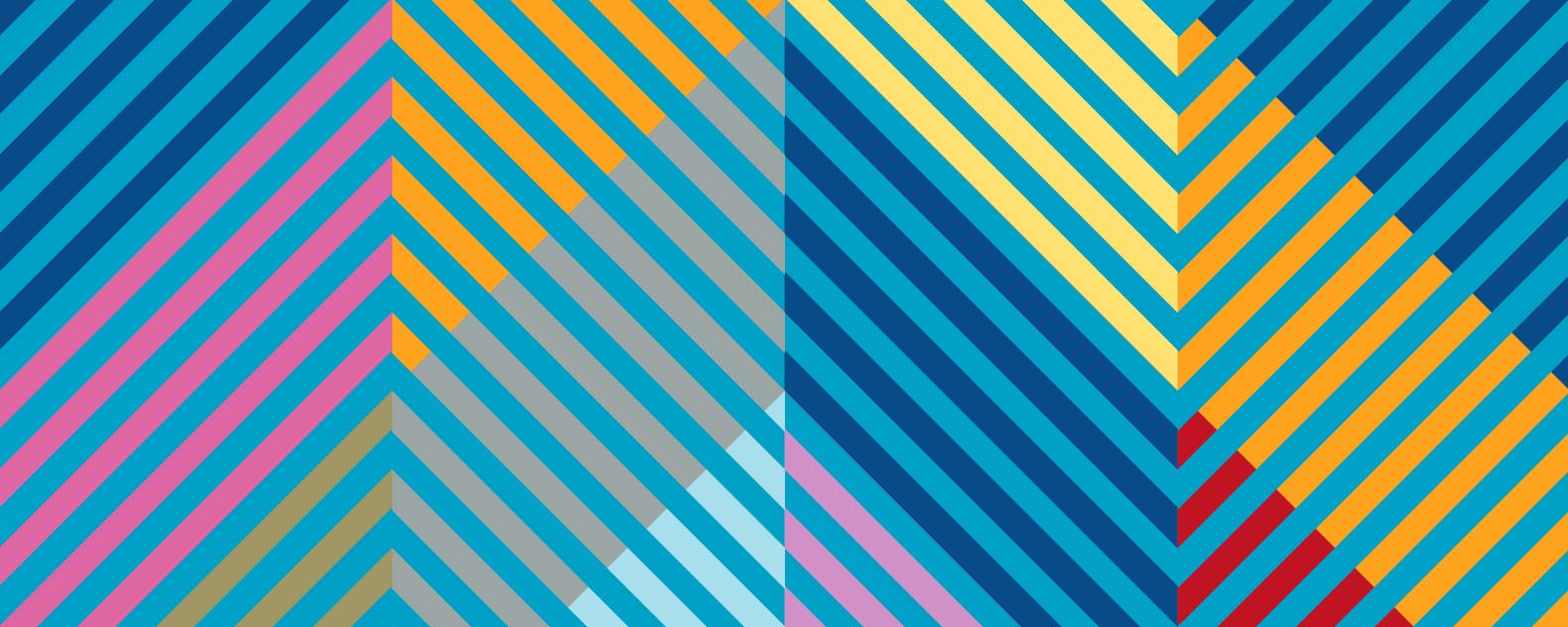 Viewpoint E
“I’m an atheist and think believing in gods is silly. I’d like to spread atheism and discourage religion through my YouTube channel and social pressure. People who want to be religious should have that right and not be discriminated against, so the government shouldn’t push atheism.”
Is this viewpoint secularist or not? Why?
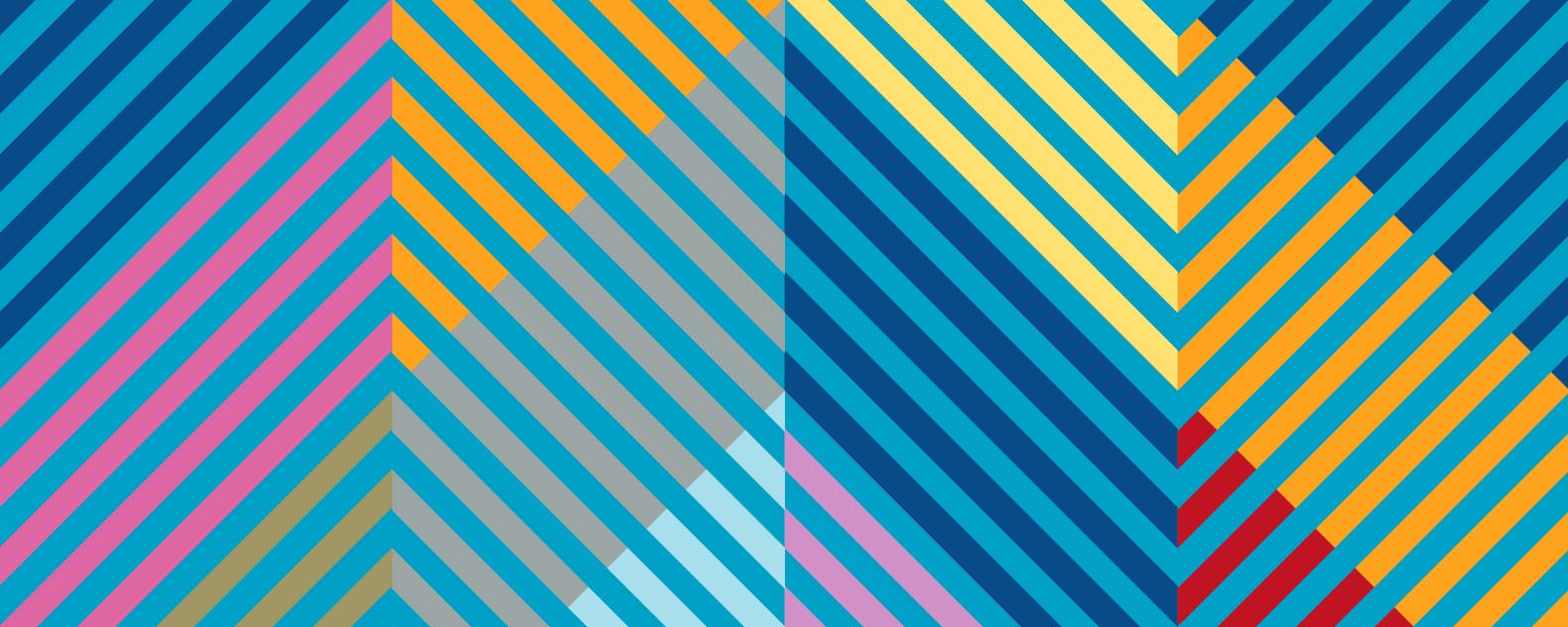 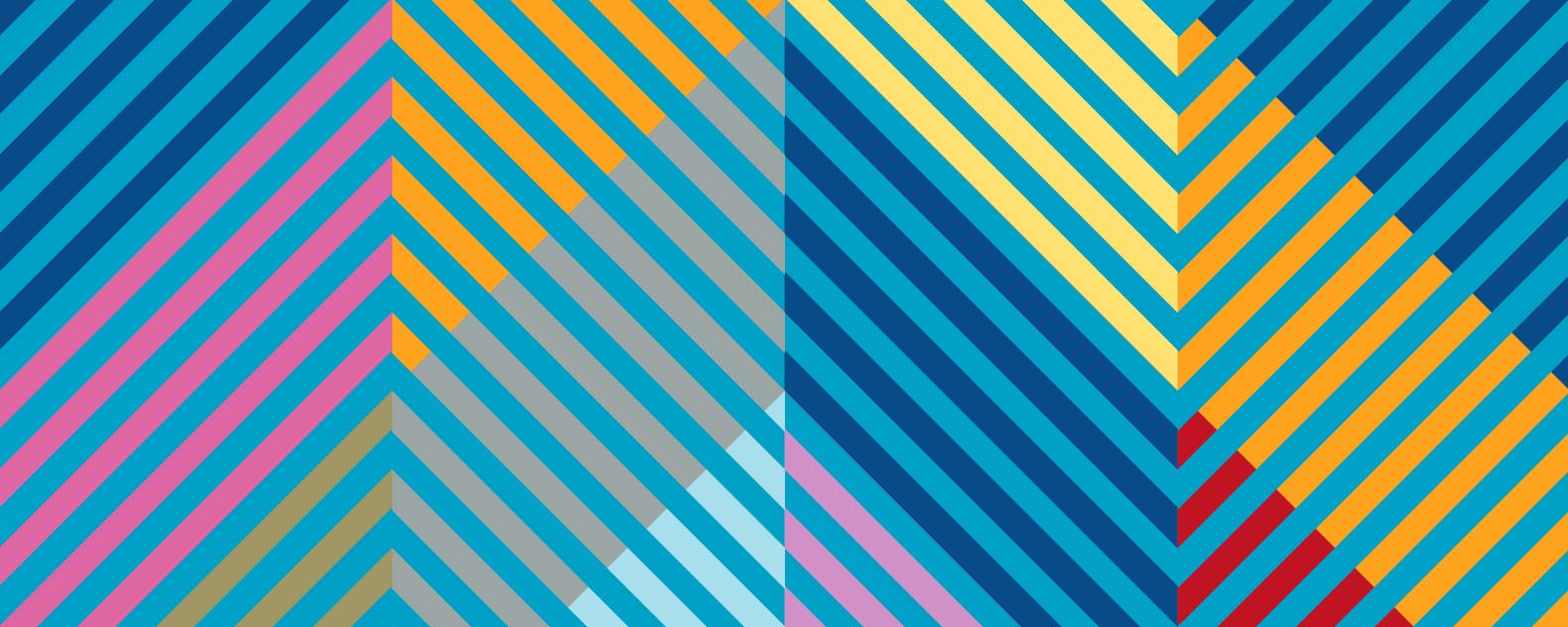 Viewpoint E - Answer
Viewpoint E is largely secularist. They are non-religious with strongly anti-religious views, but they don’t want them imposed on others. 
For both viewpoints D and E some secularists could have concerns over “social pressure”. Many forms of social pressure are part of promoting your views and changing people’s minds in a pluralistic society. But other forms of social pressure could lead to privilege or discrimination.
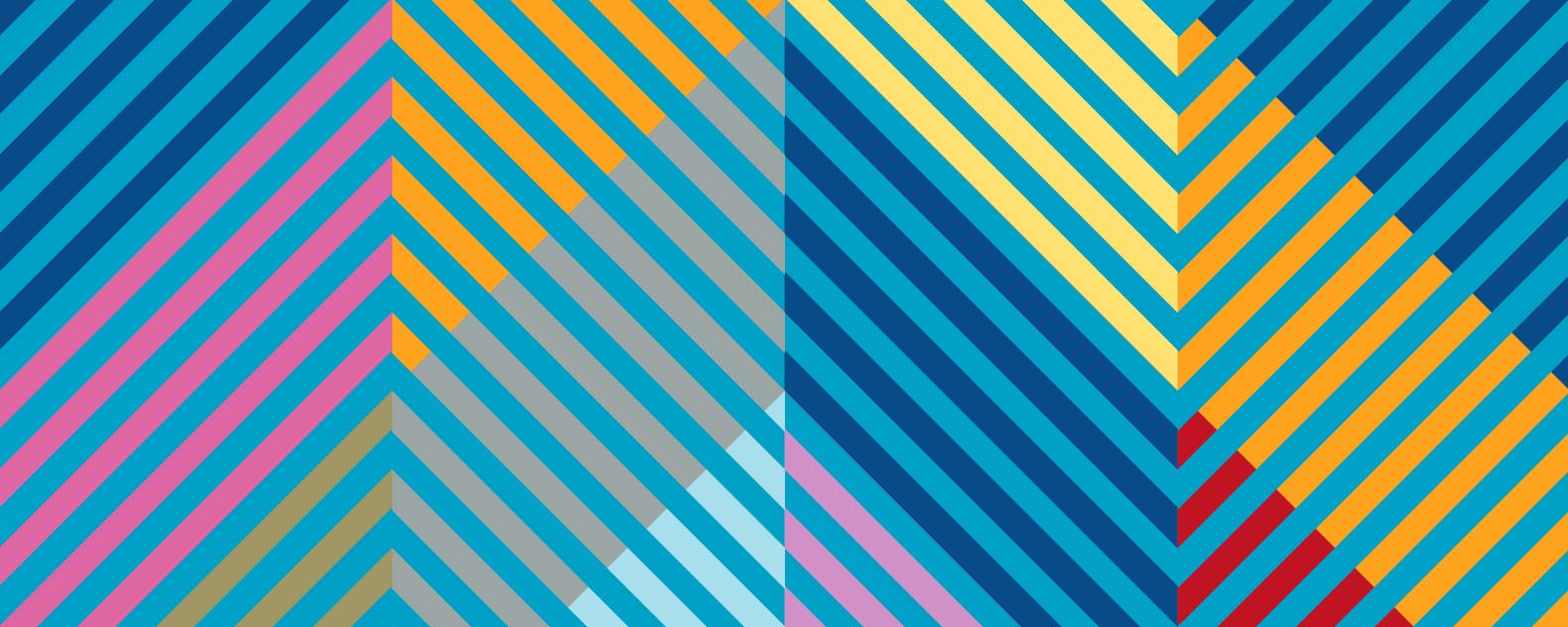 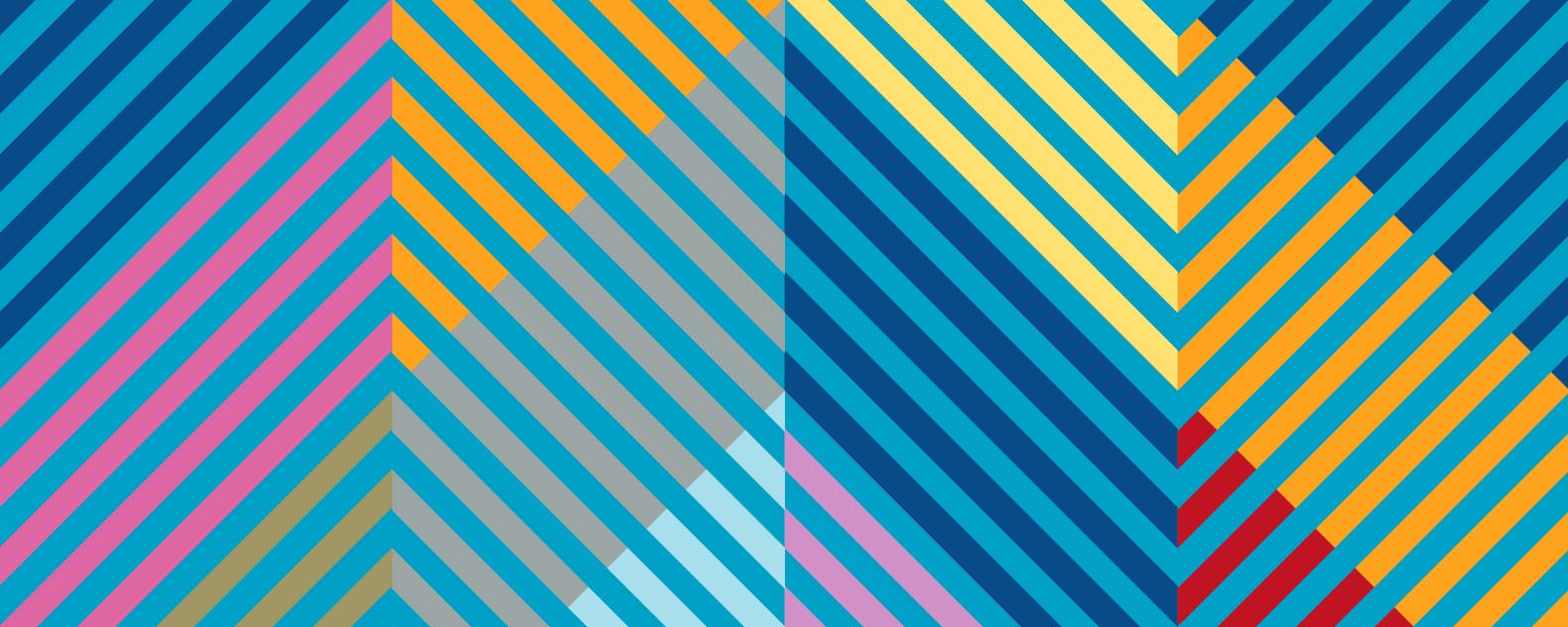 Viewpoint F
“I’m a Christian and I think it is very important that my values are promoted in schools. Unless you have a Christian basis and values in education, that education will impose atheism. Most people realise there is no other truth but God, and the government should acknowledge this. It’s fine if you’re not religious, but you should keep quiet about that or expect to be ostracised for attacking our religious values.”
Is this viewpoint secularist or not? Why?
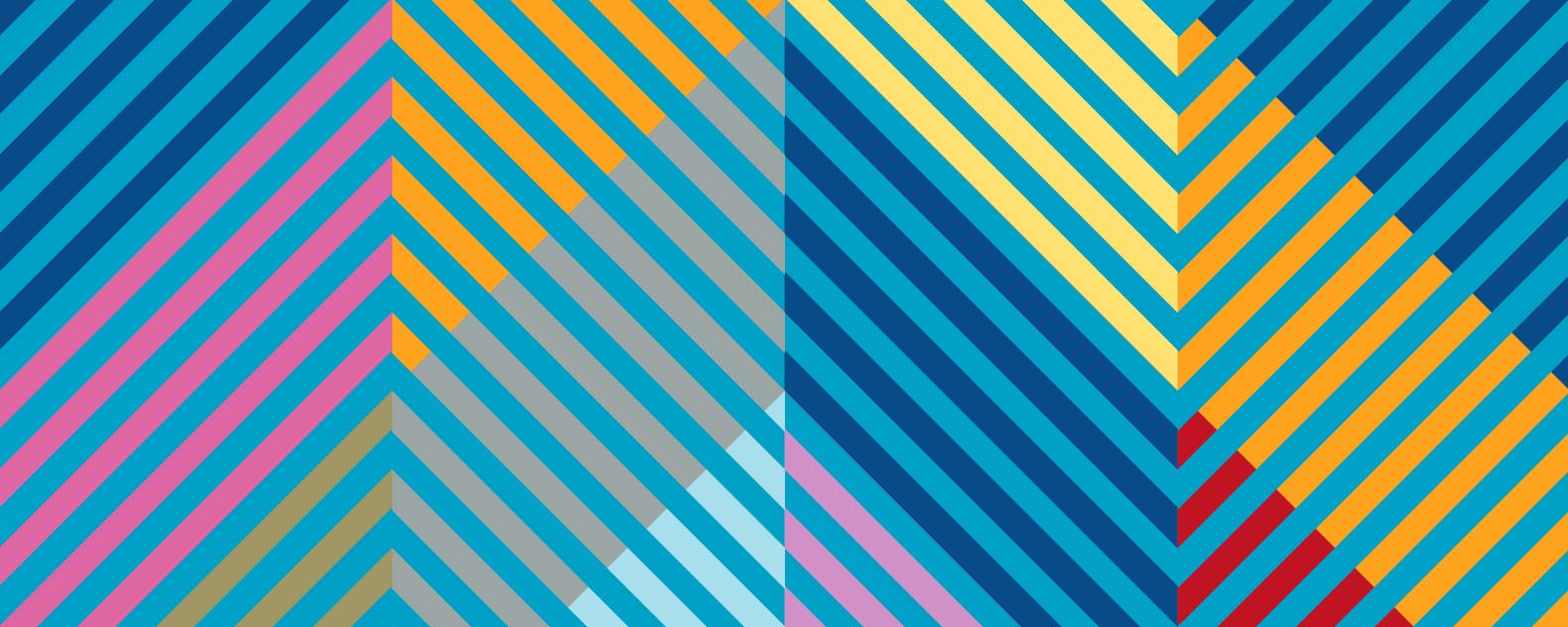 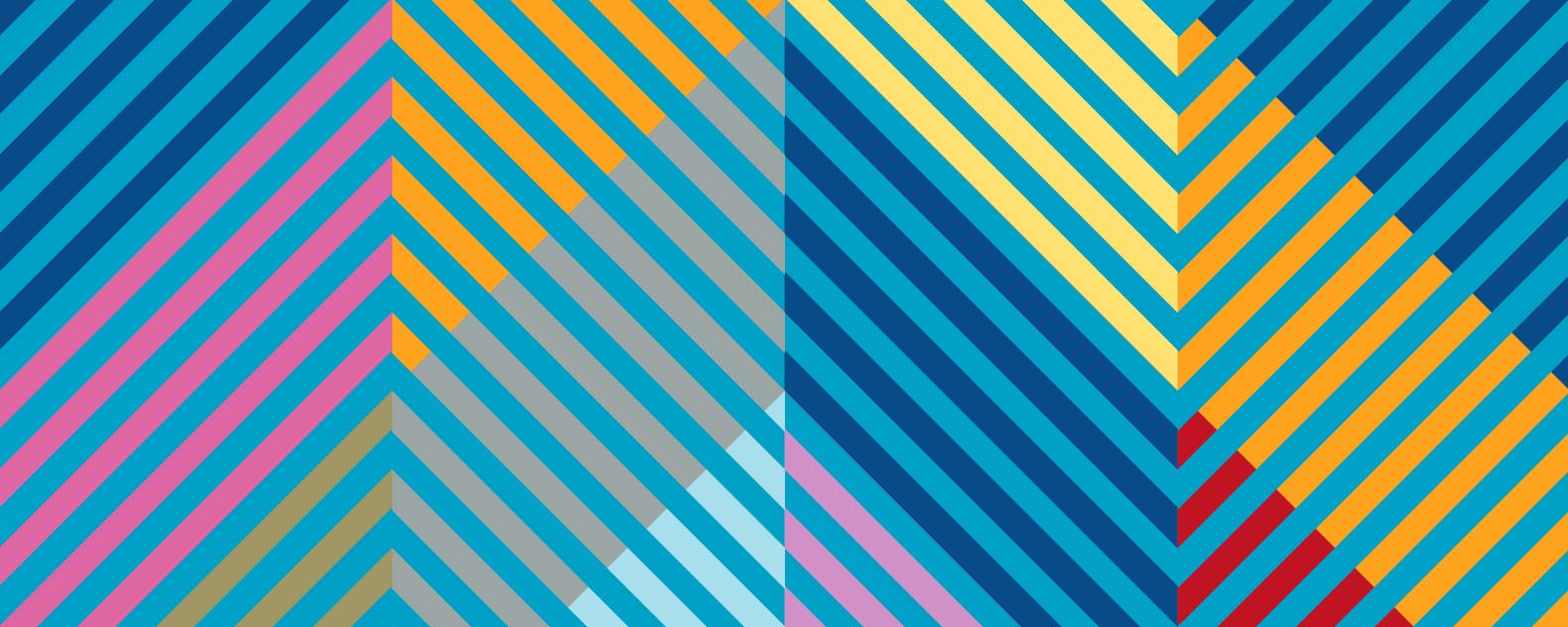 Viewpoint F - Answer
Viewpoint f is definitely not secularist. 
They are deeply religious (not a problem) but they want to impose that on everybody else and use the power of the state and the education system to make everybody else share their views (a big problem for secularists).
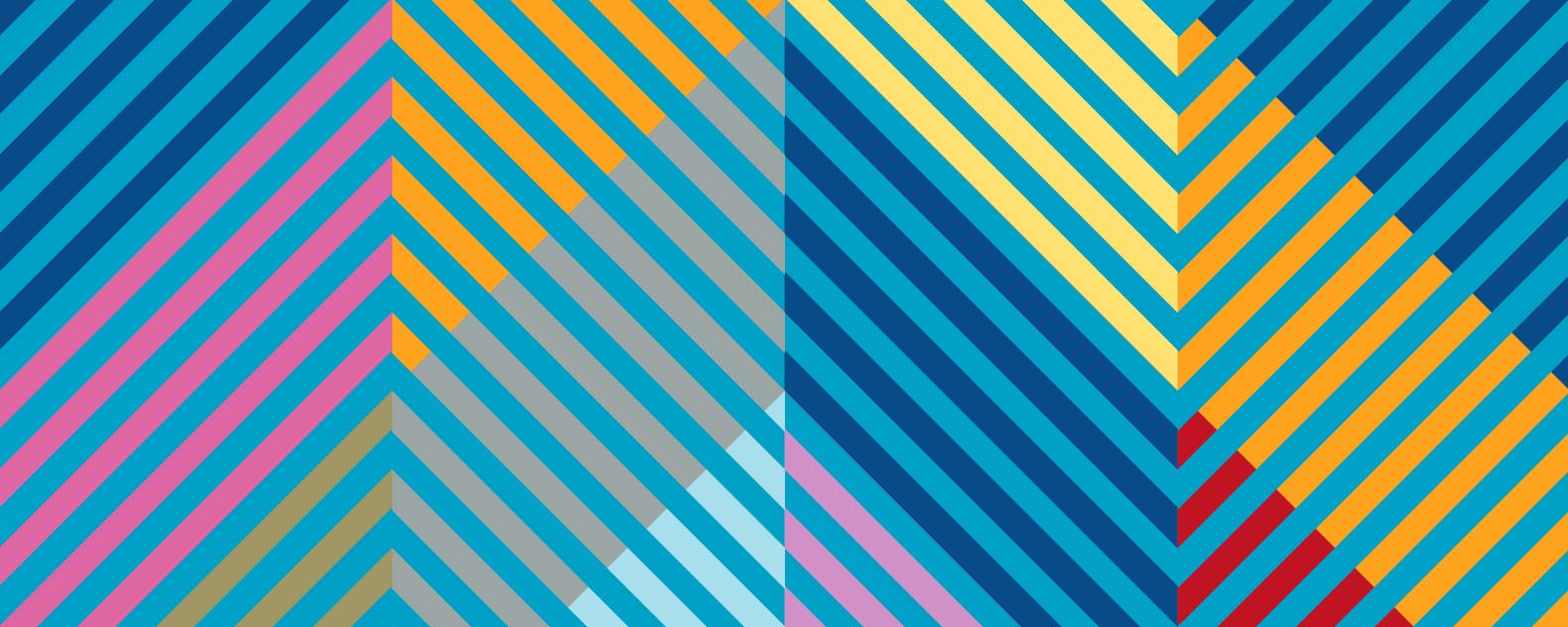 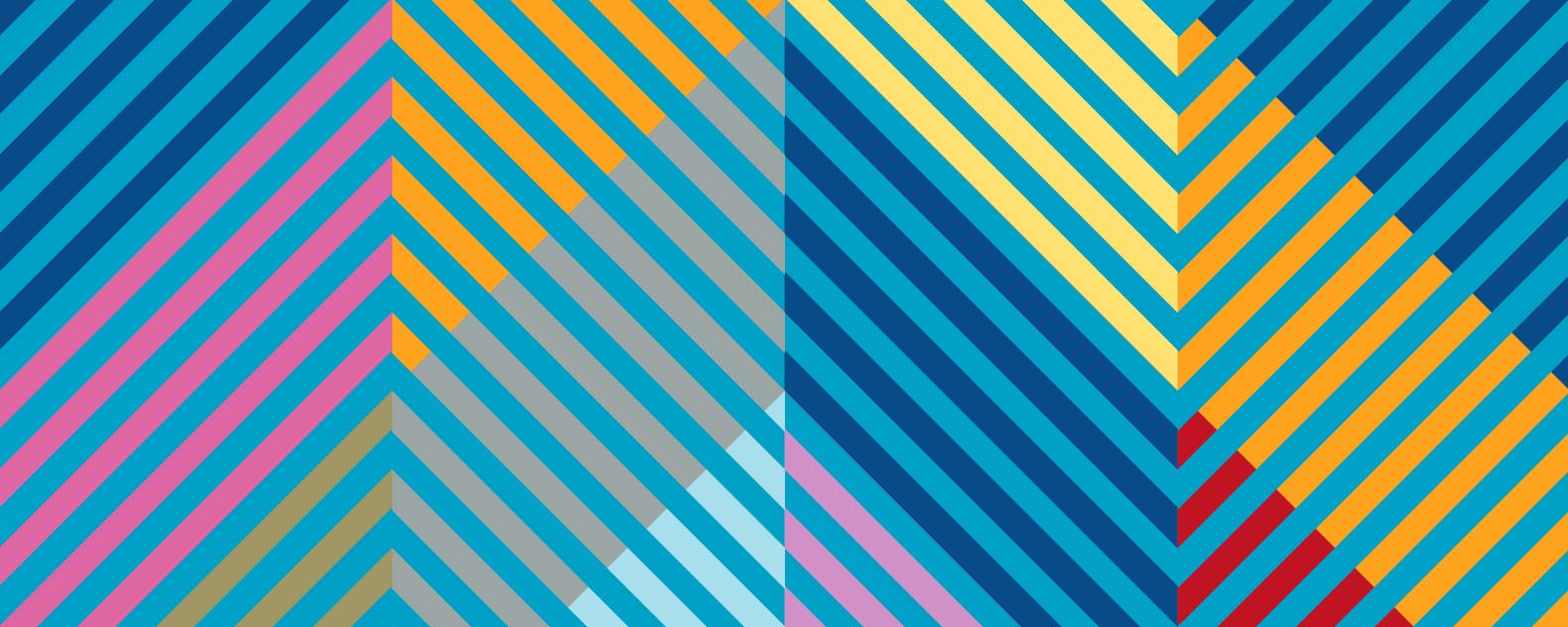 So, you can be a religious secularist (viewpoint B or D), or anti-secularist (viewpoint F). 
You can also be a non-religious secularist, which is very common (viewpoint E), or a nonreligious anti-secularist; this is less common, but not unheard of (viewpoint A or C).
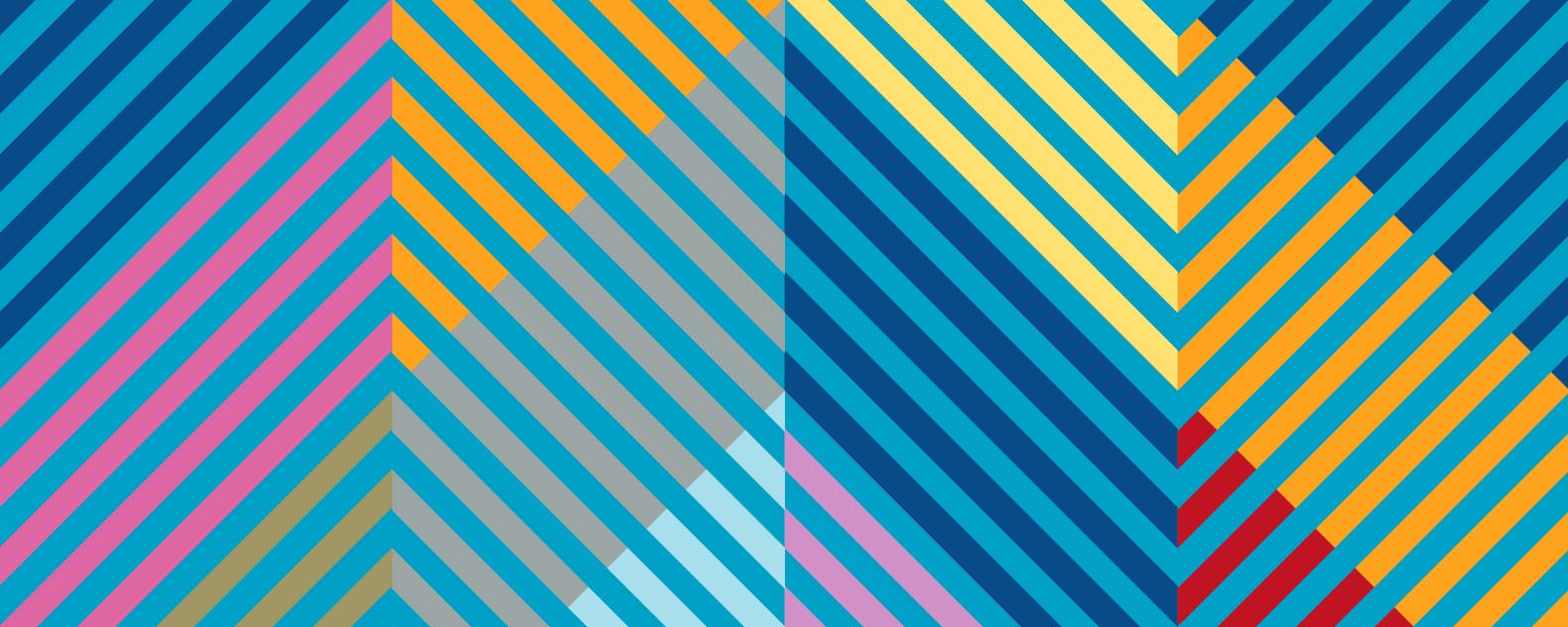 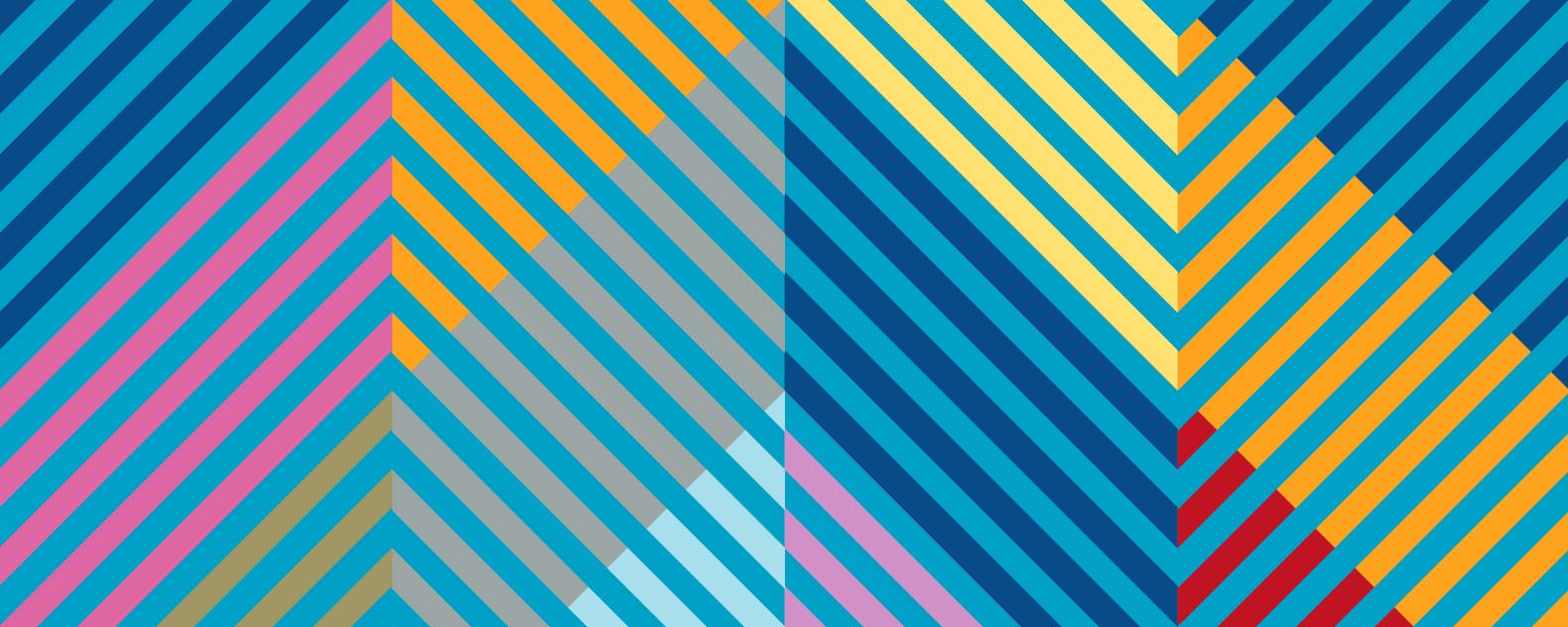 Extension Task
Script, and then act out a roleplay involving people holding two of the example viewpoints. 
They could be discussing a social issue or could both be being interviewed about the role of religion in society.
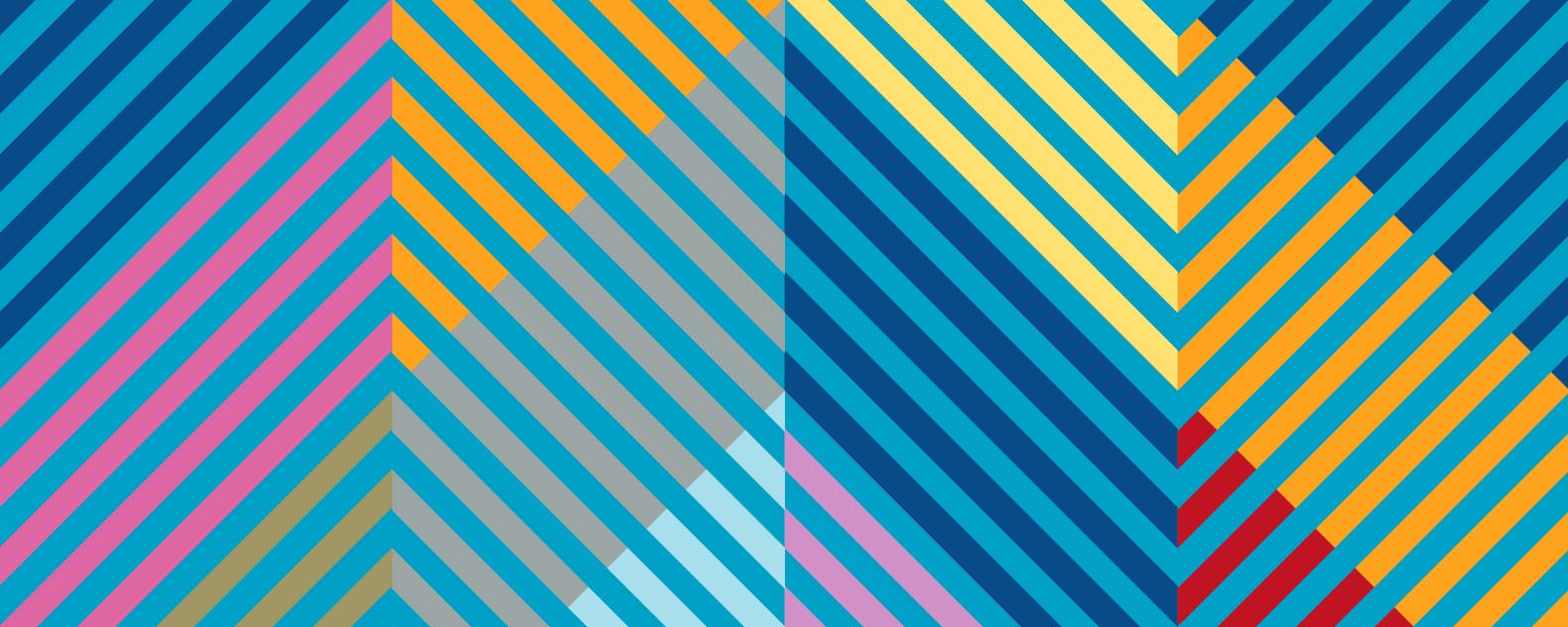